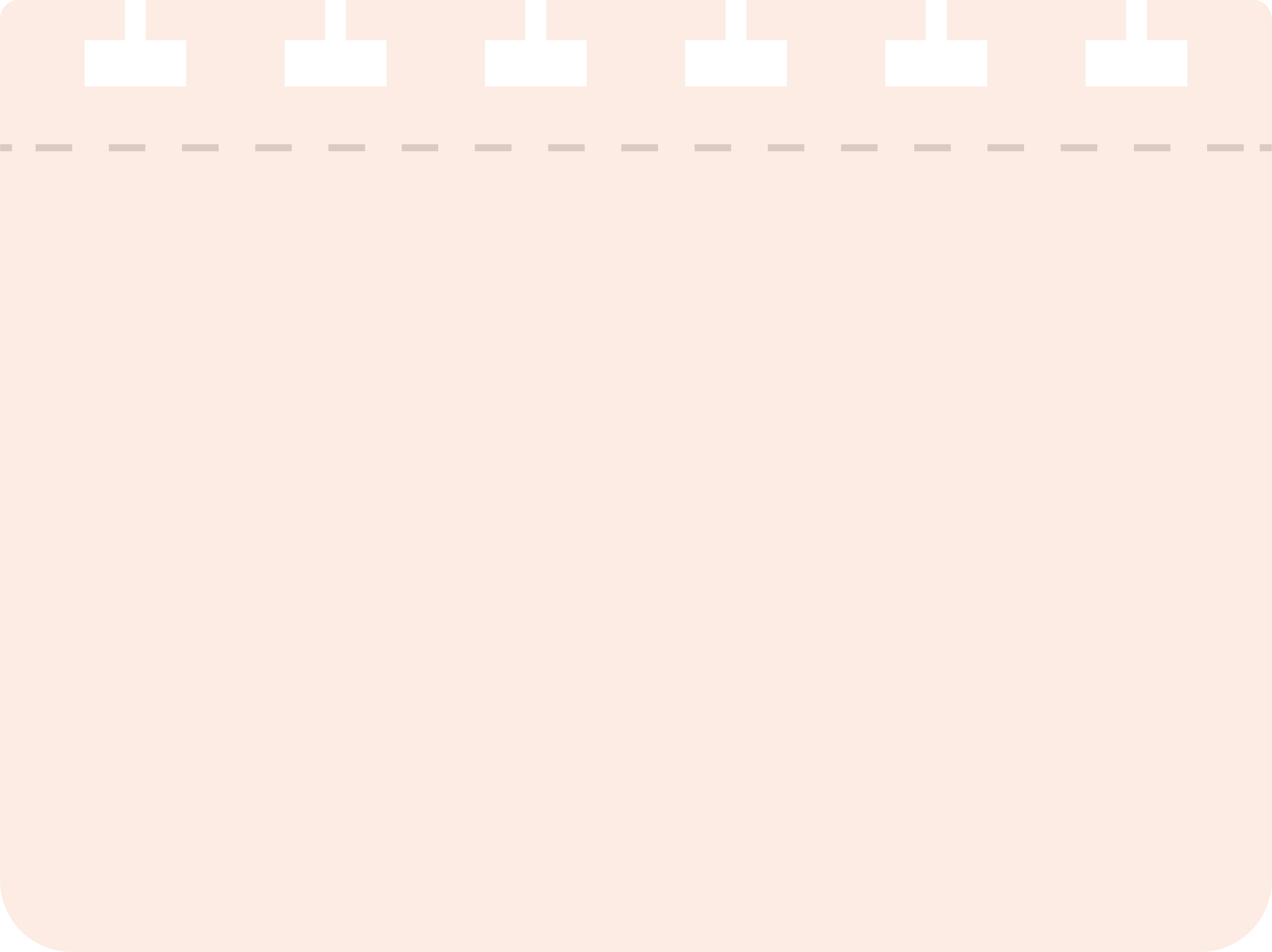 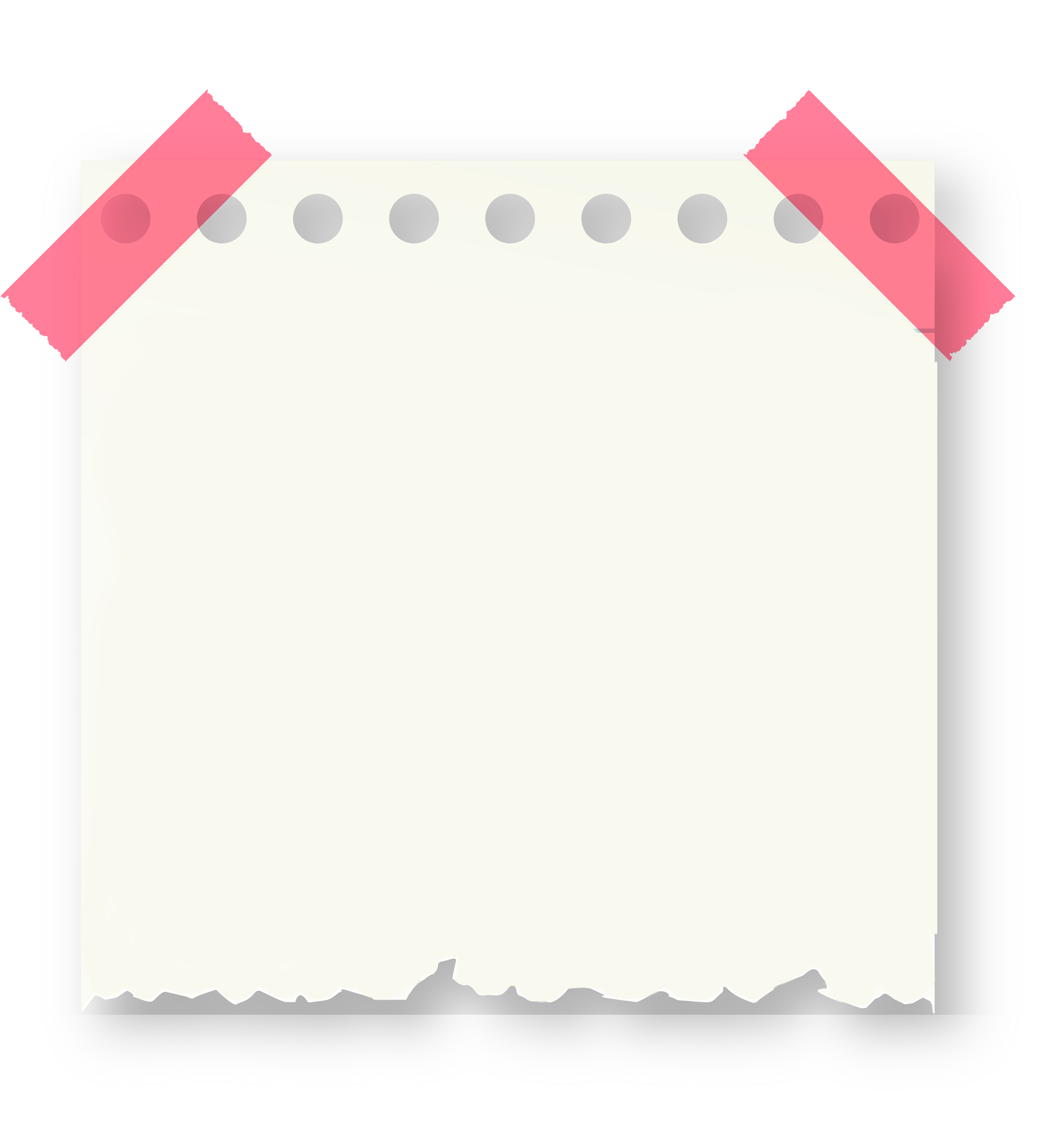 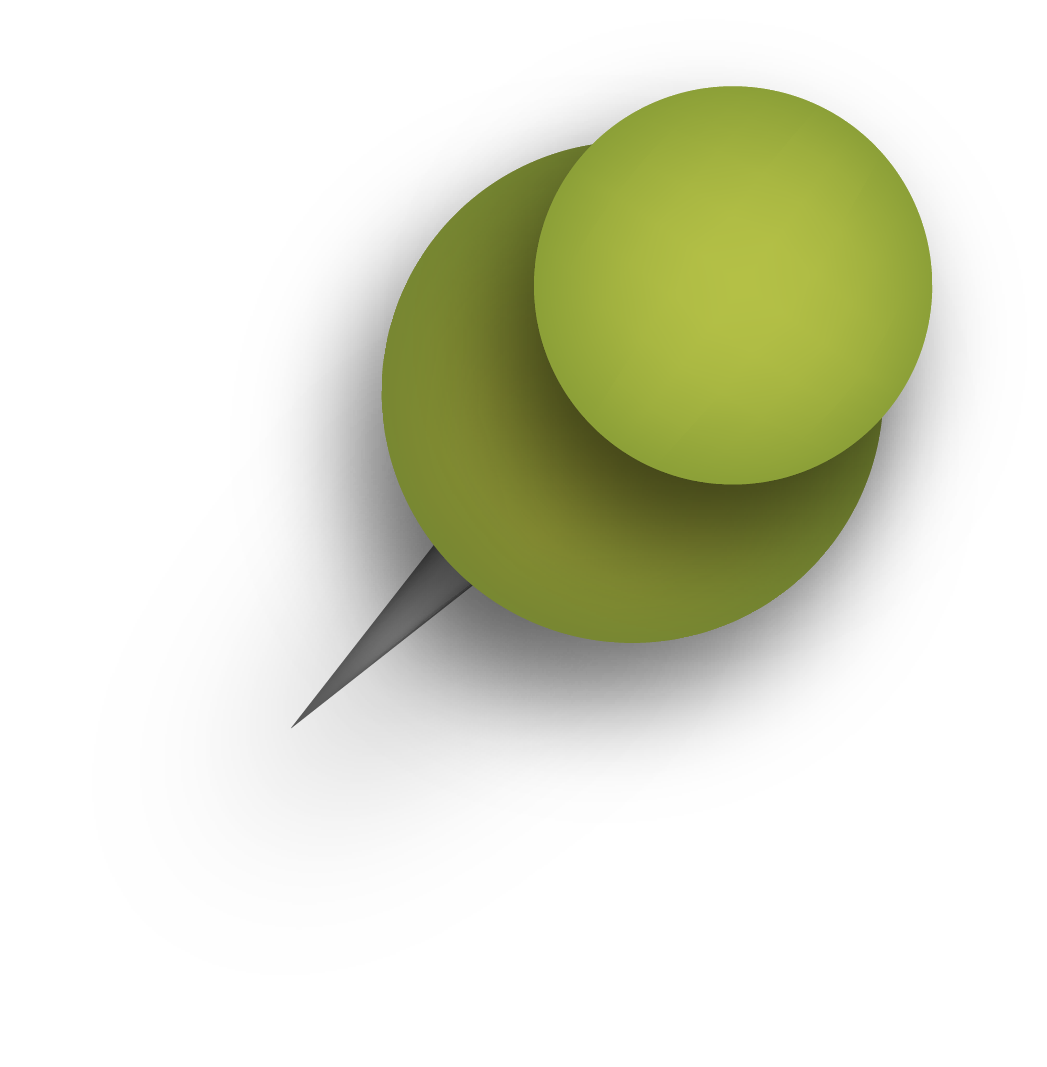 Бюджетное учреждение профессионального образования
Ханты-Мансийского автономного округа – Югры
«Нижневартовский социально-гуманитарный колледж»
 44.02.02 Преподавание в начальных классах
КУРСОВАЯ РАБОТА
 ТЕСТОВЫЕ ЗАДАНИЯ ПО МАТЕМАТИКЕ И ИХ ИСПОЛЬЗОВАНИЕ В ПРОЦЕССЕ ОБУЧЕНИЯ
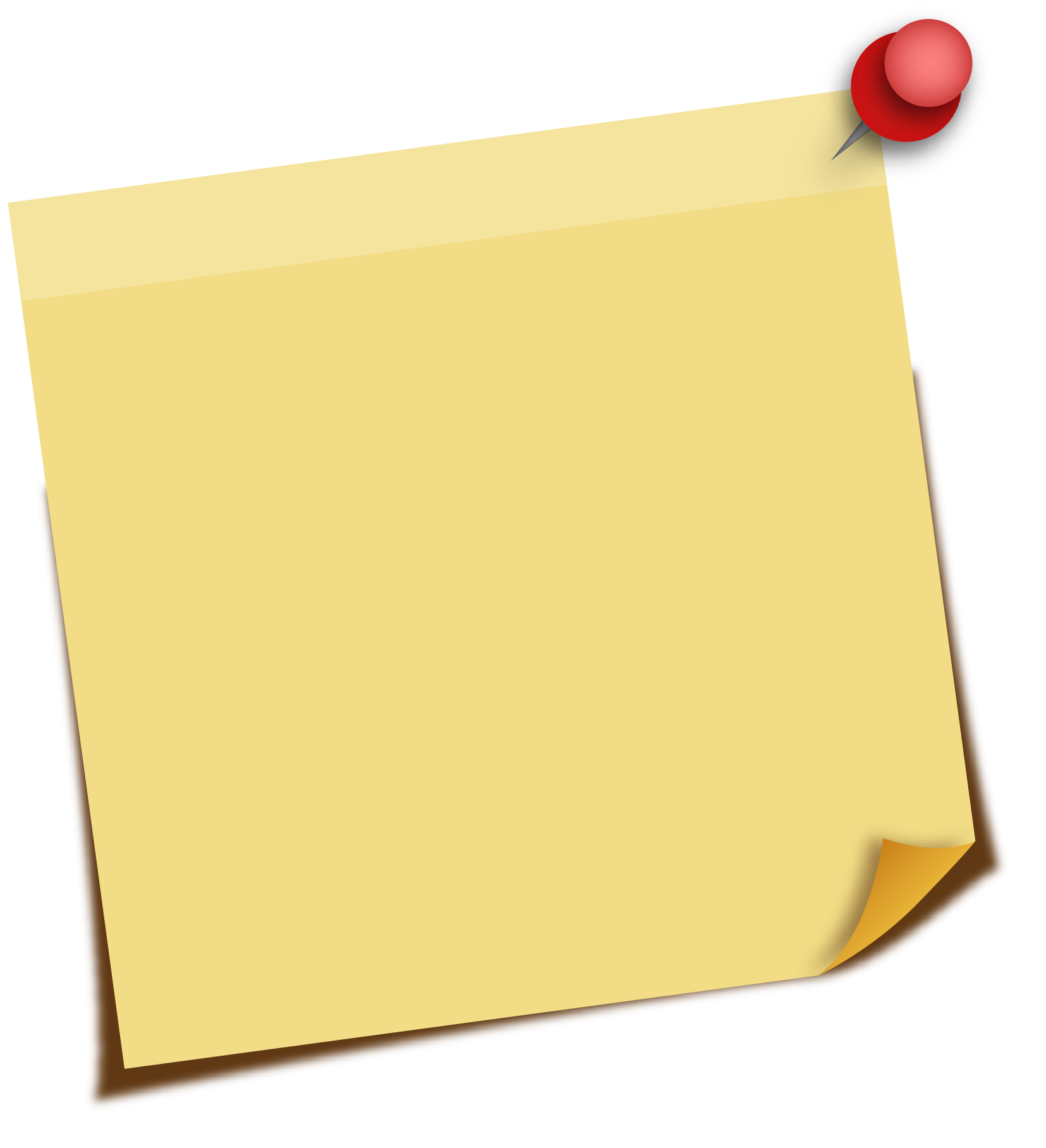 Обучающийся 321 Н/1 группы
Салабеева Юлия Максимовна 
Руководитель
Калинина Галина Анатольевна
г. Нижневартовск, 2024
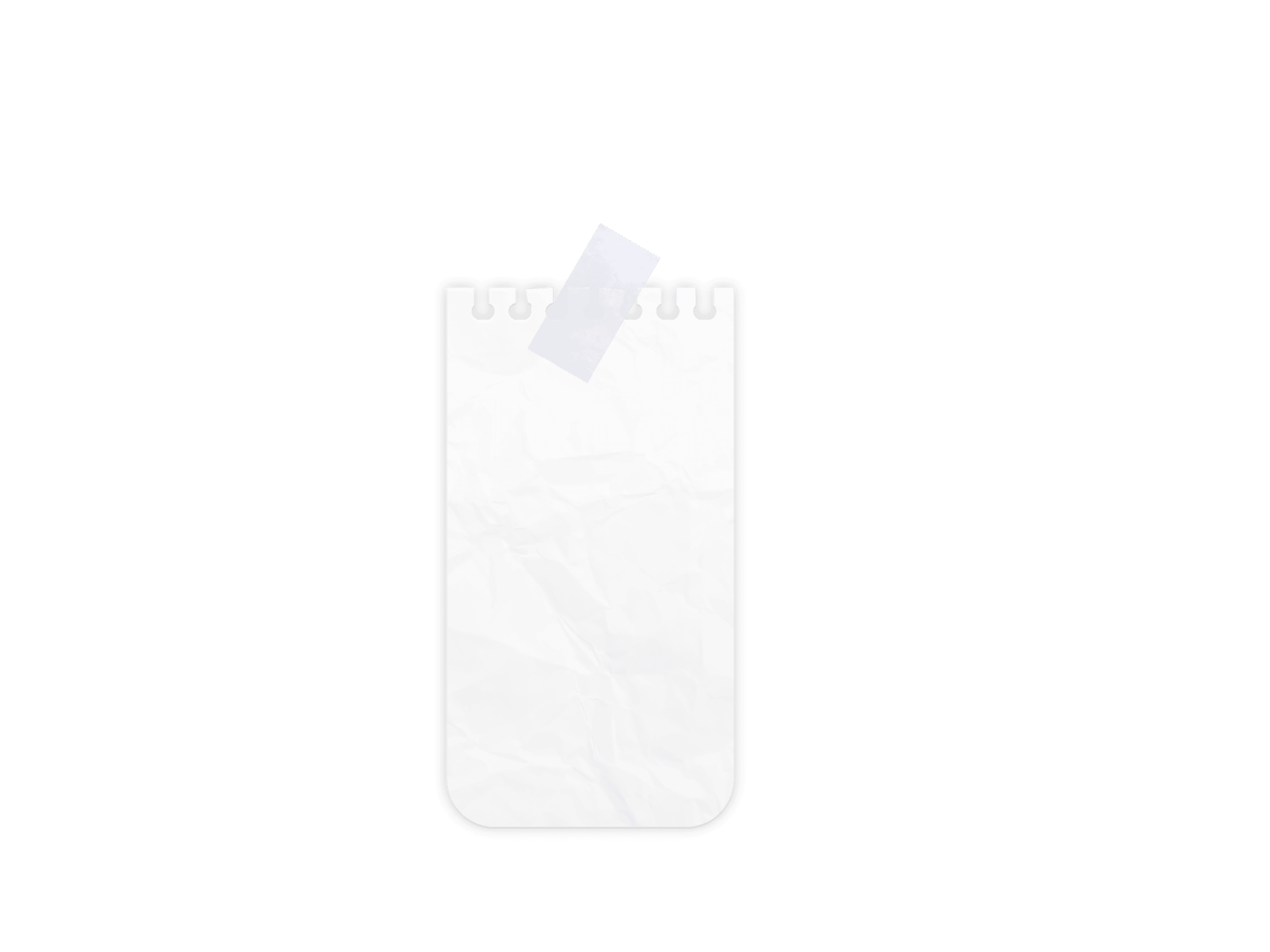 Актуальность
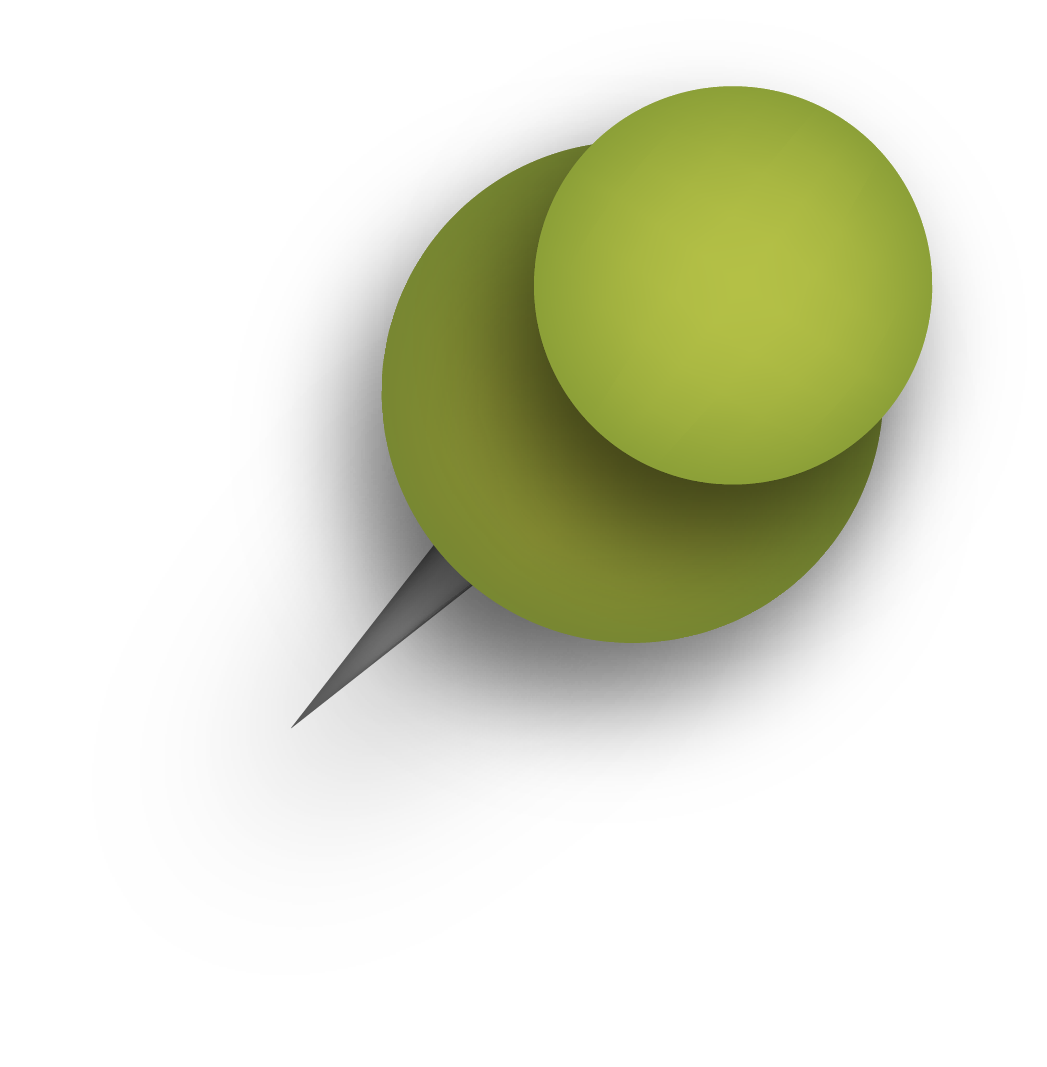 В контексте современных требований к образованию, акцентирующих внимание на результативности и индивидуализации обучения, вопросы эффективного использования тестовых заданий в учебном процессе становятся все более актуальными.
С развитием информационных технологий и доступности онлайн-ресурсов, учителям открываются новые возможности для создания и адаптации тестовых материалов, что требует системного подхода к их использованию.
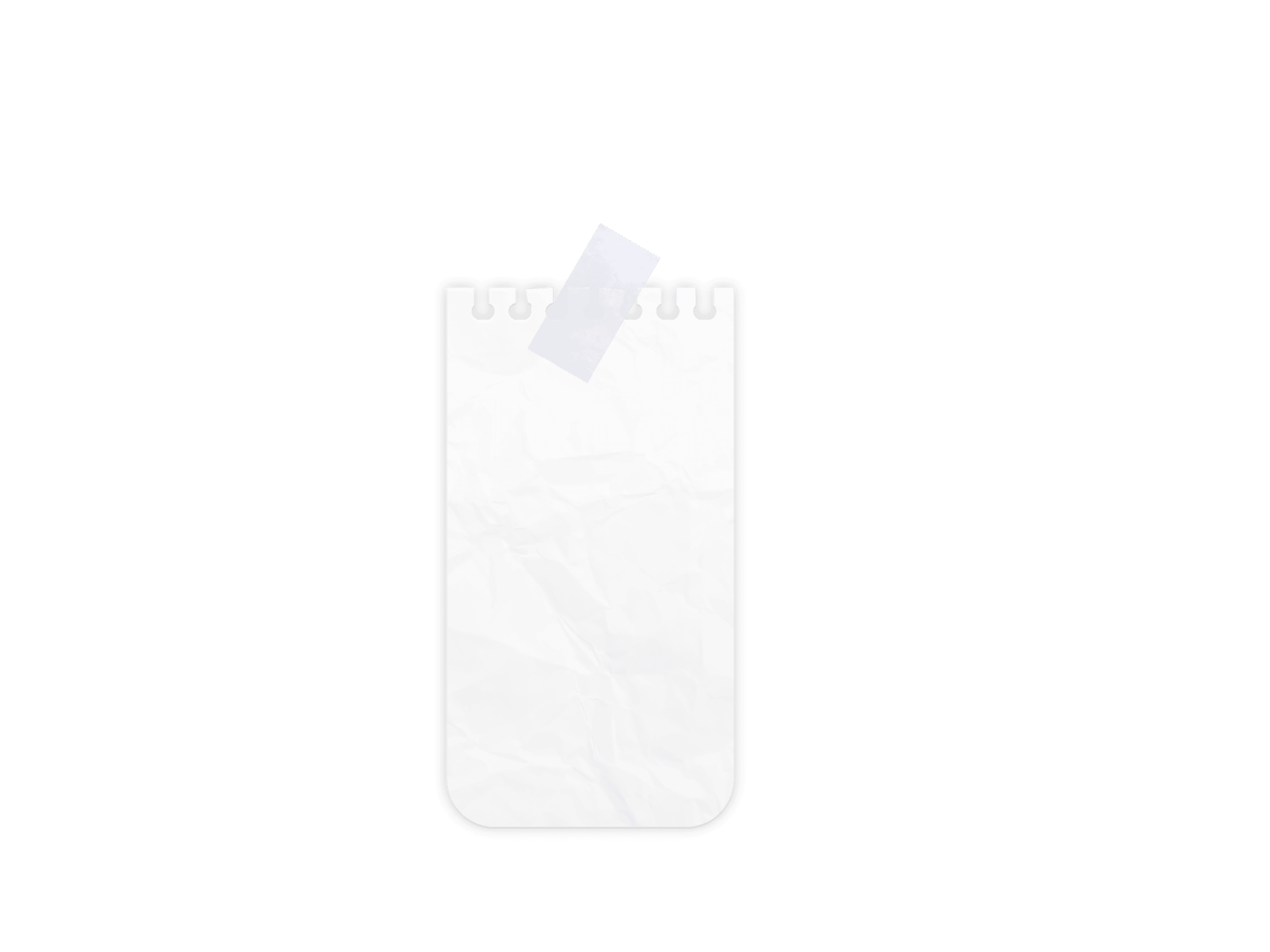 Цели и задачи
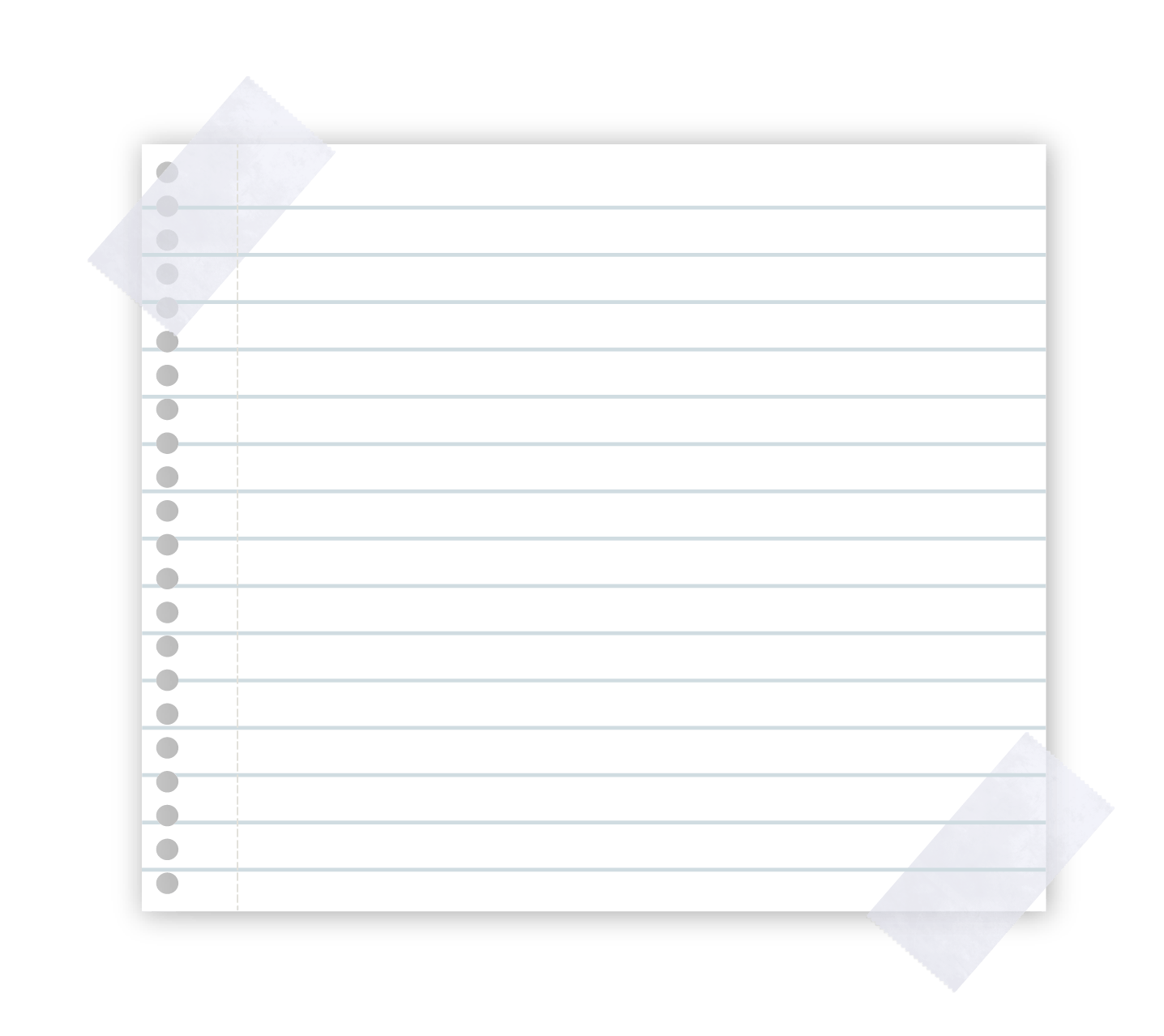 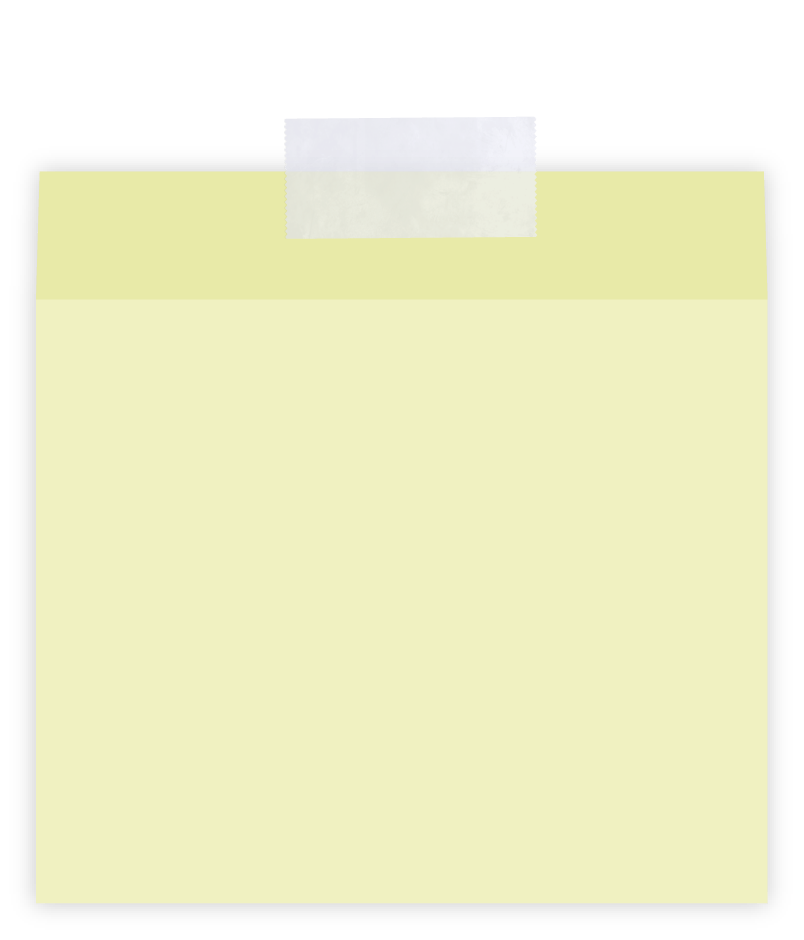 Задачи
Цель
Изучение сущности тестовой технологии обучения и ее функций;
Анализ достоинств и проблем использования тестовых заданий в учебном процессе;
Определение опытно-практического опыта использования тестовых заданий на уроках математики;
Оценка эффективности применения тестовых технологий в учебном процессе;
Разработка рекомендаций по оптимизации использования тестовых заданий в обучении математике.
Анализ эффективности использования тестовых заданий в процессе обучения математике в общеобразовательной школе с целью выявления их педагогического потенциала.
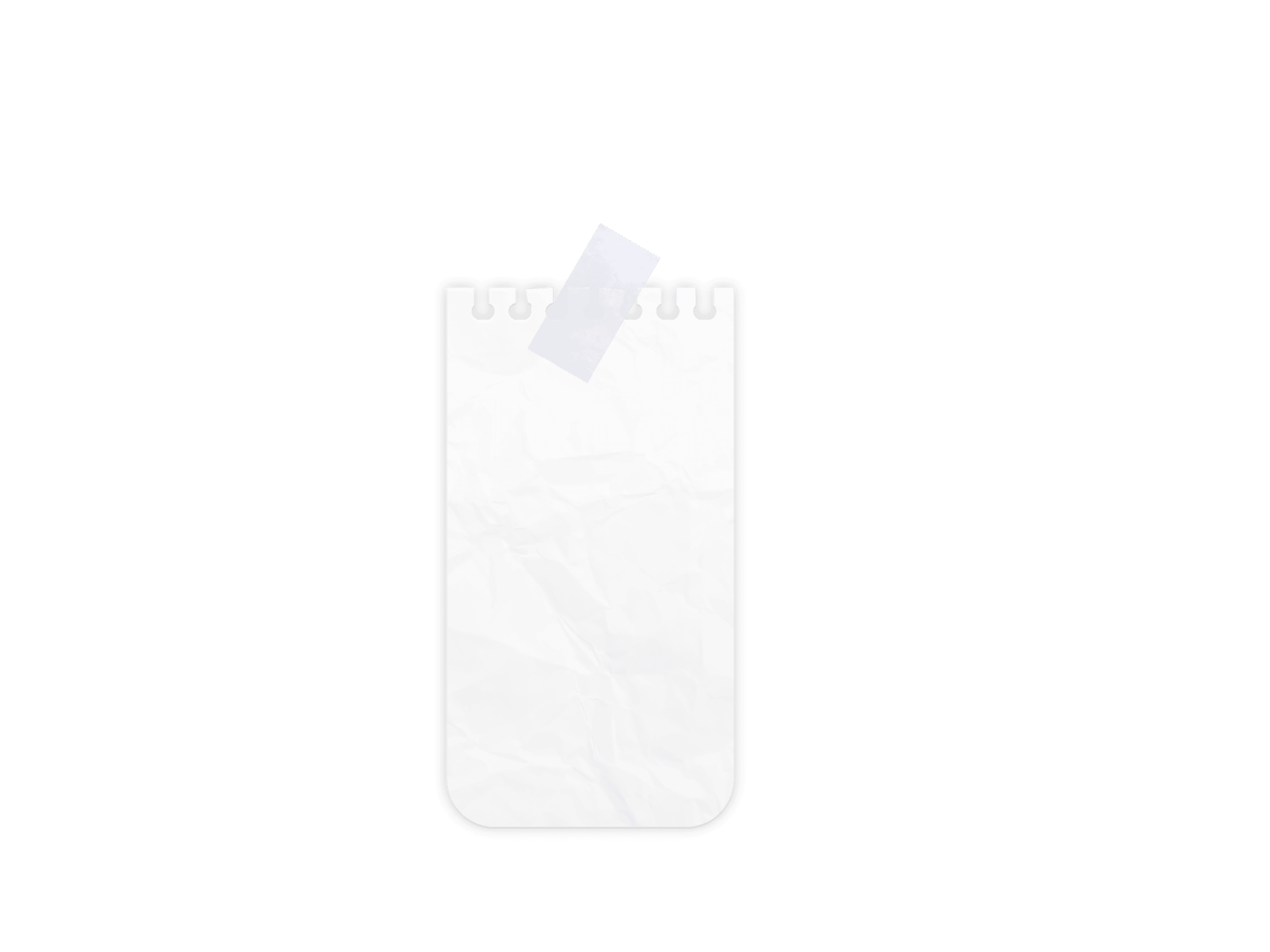 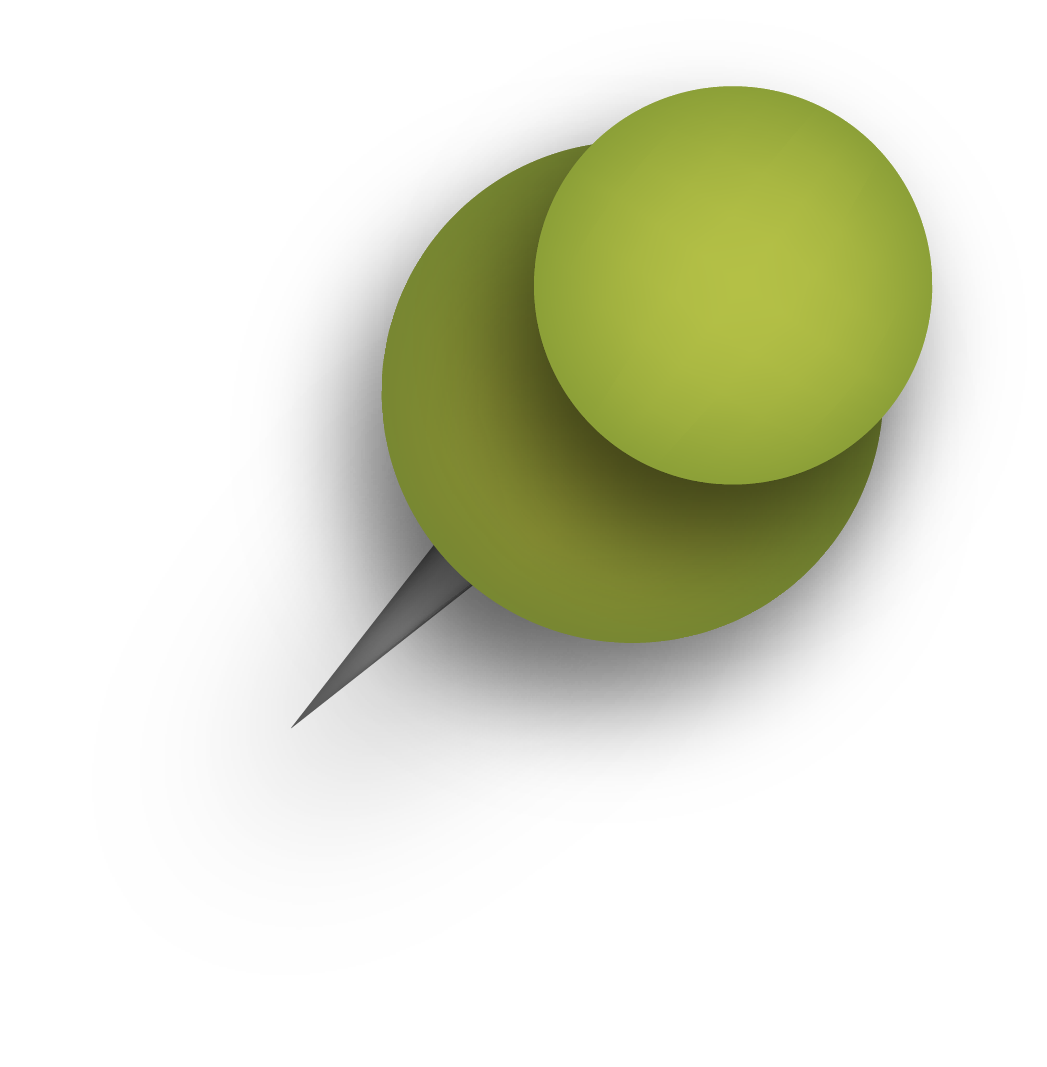 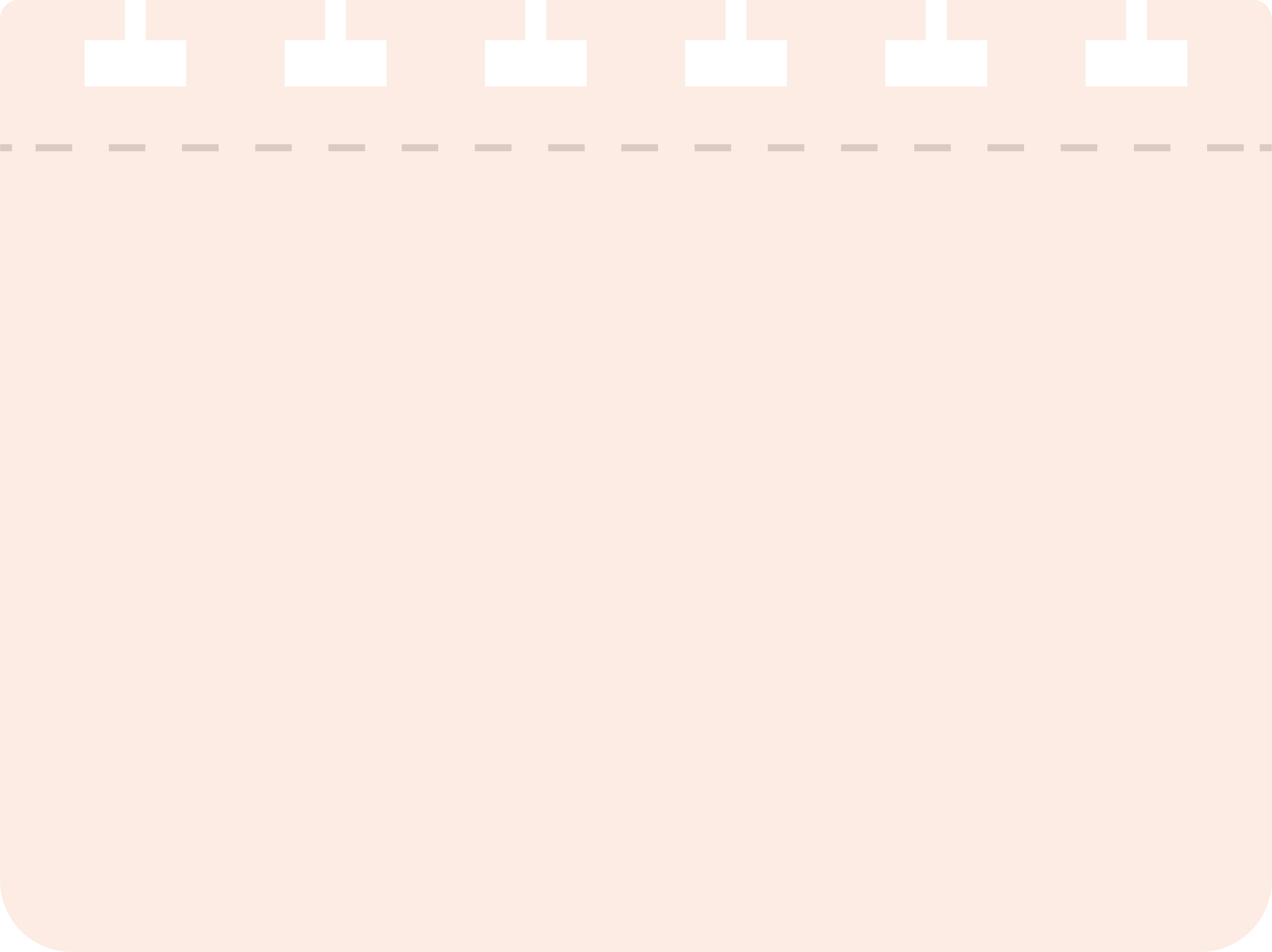 Объект
Предмет
Использование тестовых заданий в процессе обучения математике.
Процесс обучения математике в общеобразовательной школе.
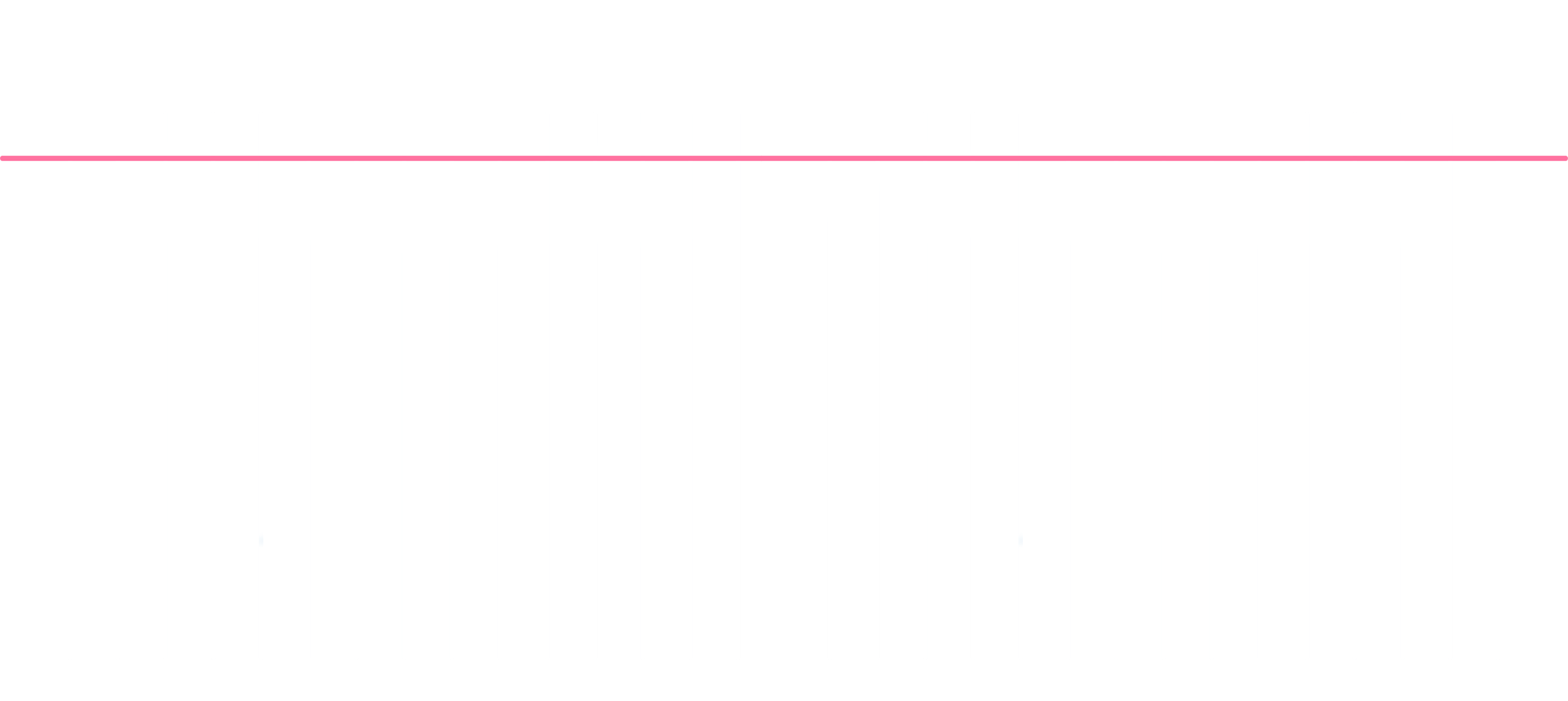 Гипотеза исследования
Использование тестовых заданий в учебном процессе обеспечит более эффективную проверку знаний учащихся, стимулируя их активное участие в обучении и повышая уровень освоения материала.
Основные понятия
Педагогическая технология – это системный подход, включающий в себя набор психолого-педагогических установок и методов, предназначенных для организации и проведения учебного процесса.
Тестовые задания предоставляют стандартизированный способ оценки знаний, что уменьшает субъективность в оценке и обеспечивает более объективное представление об уровне освоения материала учащимися.
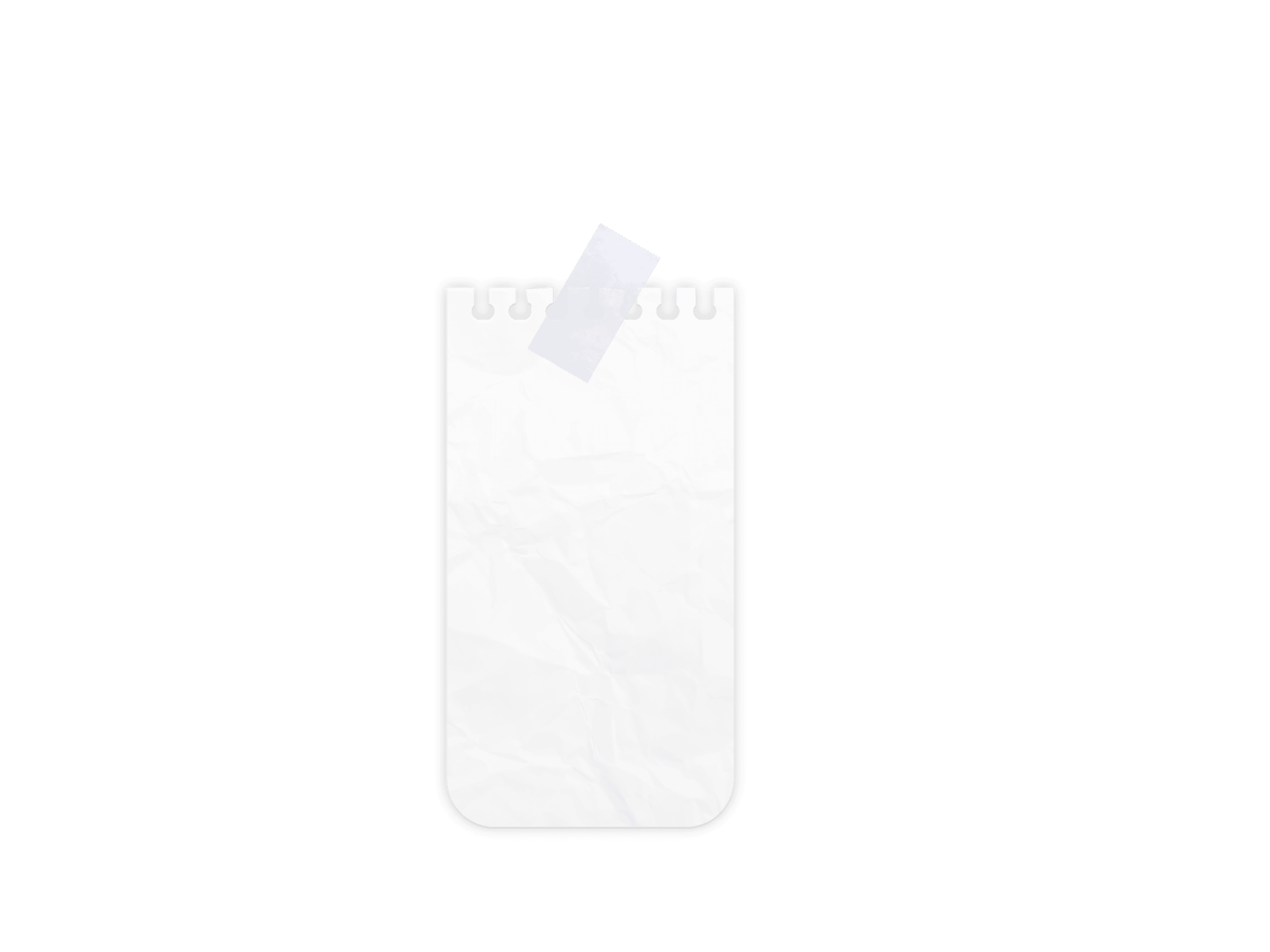 Теоретическая база
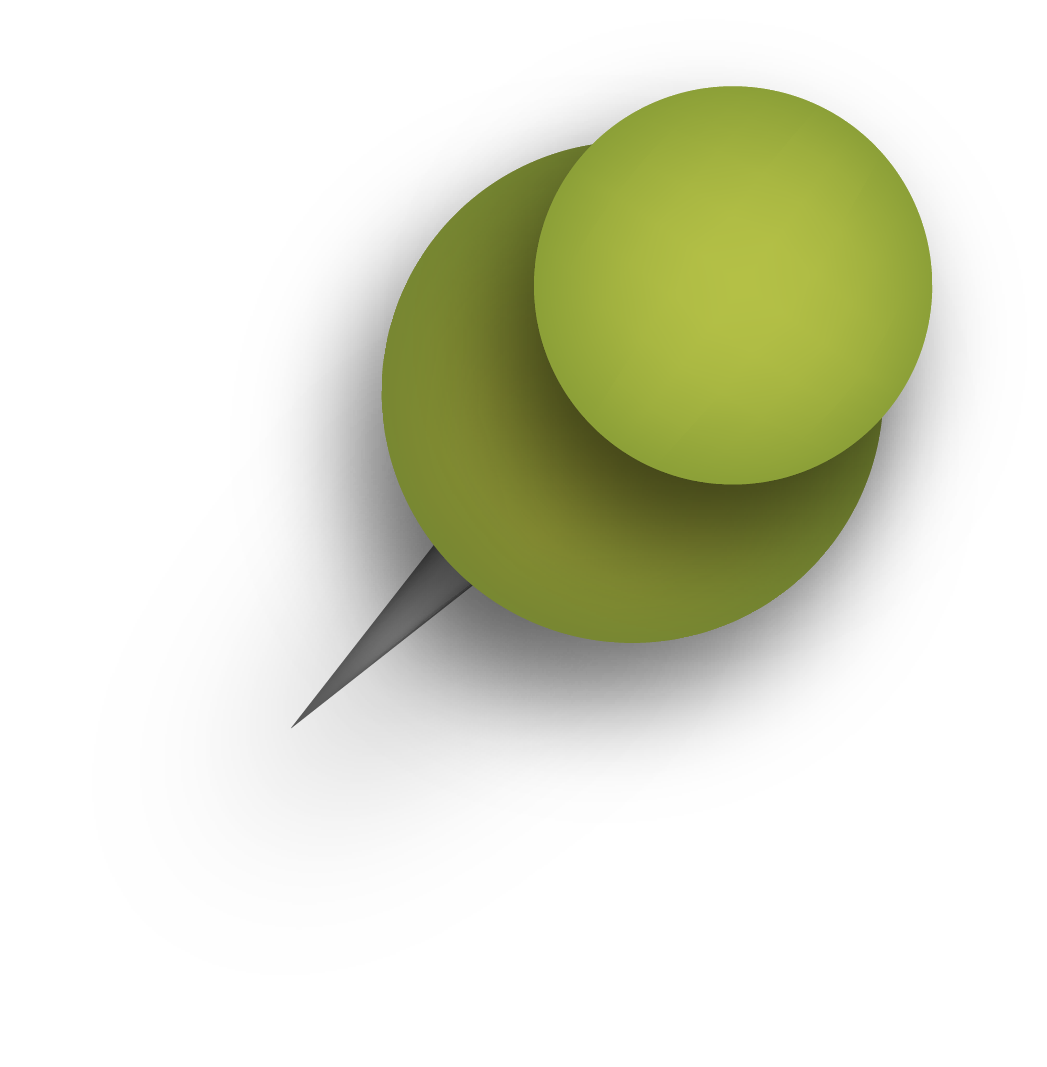 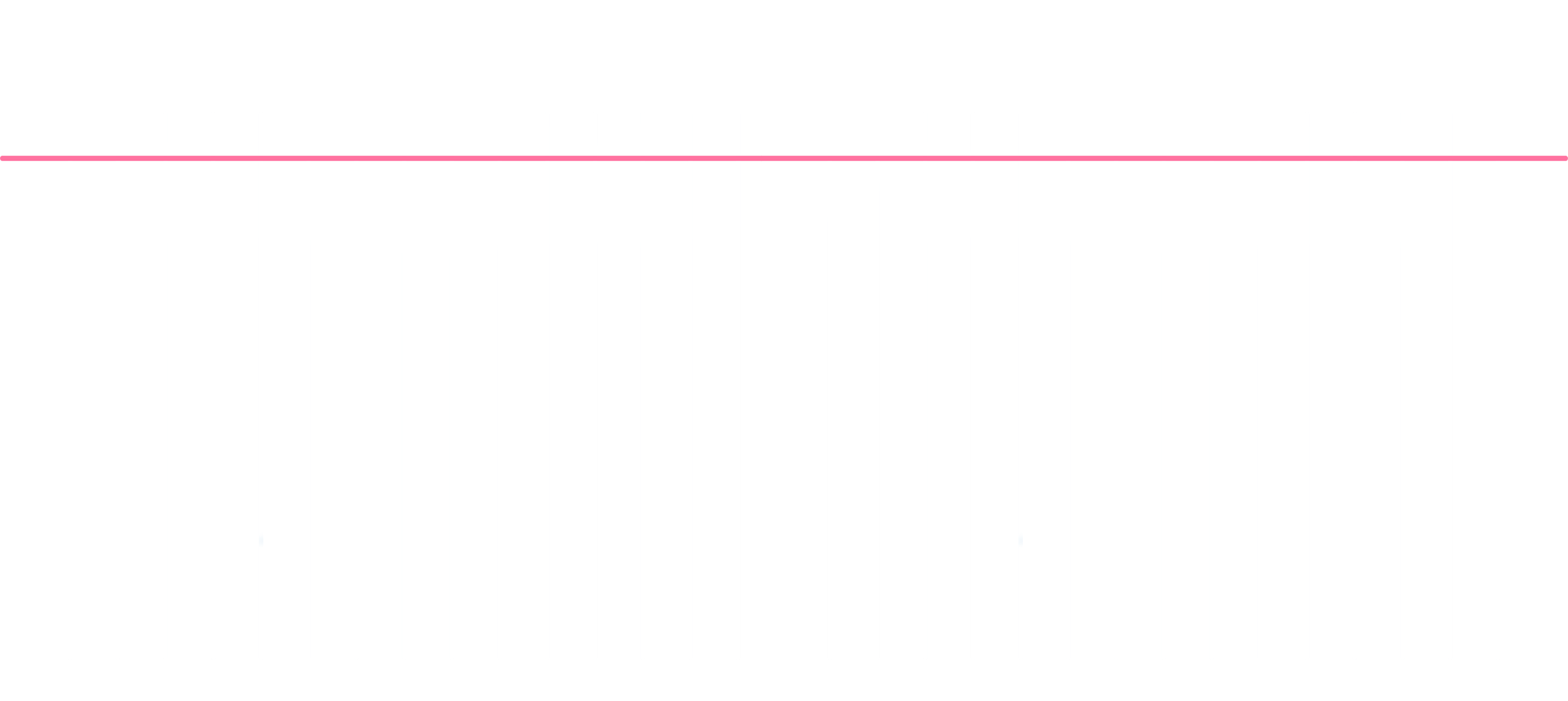 В данной работе мы опираемся на ключевые теории и концепции в области педагогики, психологии обучения и методики преподавания математики. Исследования таких ученых, как Д. Ч. Лаусон, У. Д. Виггинс, Жан Пьер Буркенс, Линда Гринфилд, Д. П. Аусубель, Л. С. Выготский, Джон Хэтт, В. В. Давыдов, Здравко Крисович и Ховард Гарднер, помогают нам понять основные принципы тестирования, обучения математике и психологические аспекты обучения.
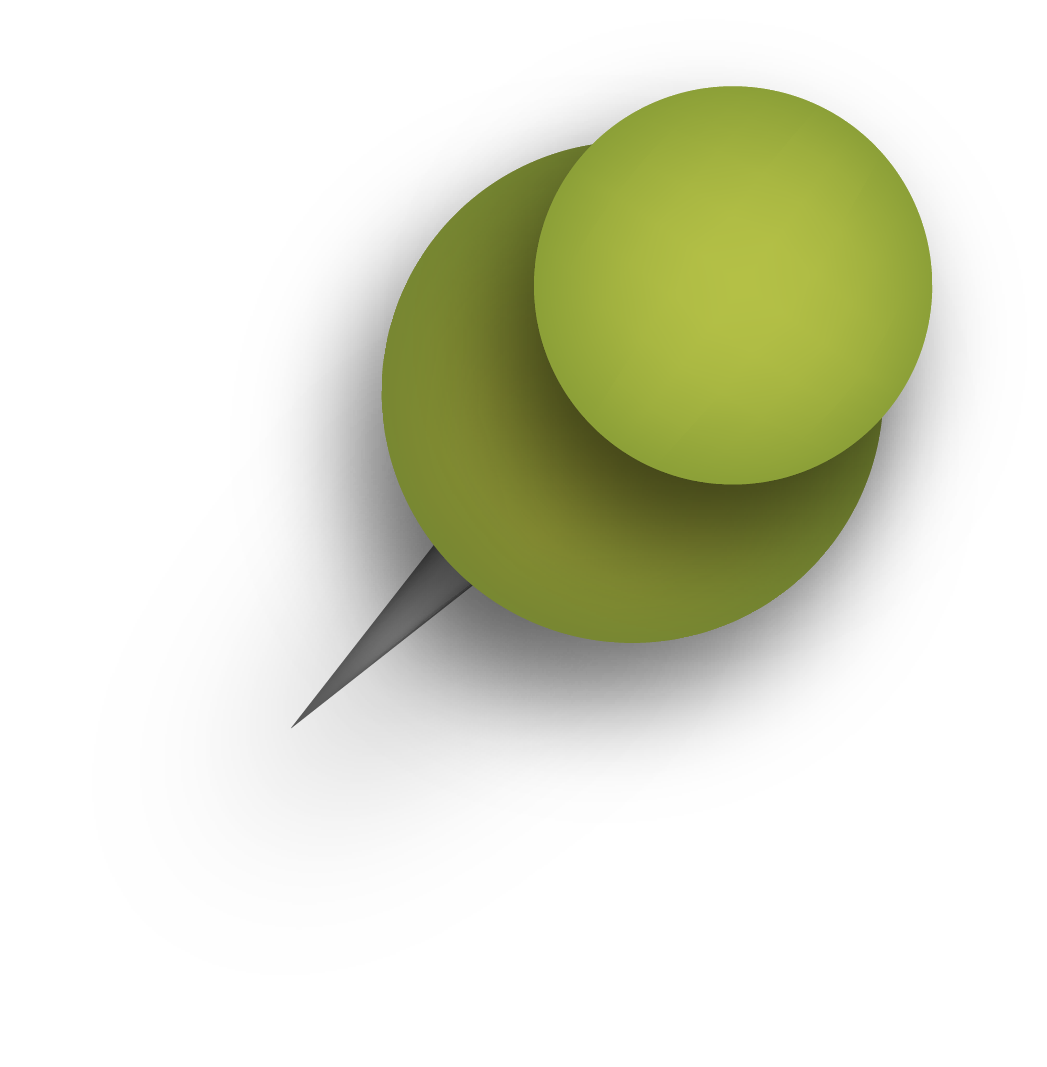 Реализация тестовой технологии на уроках математики общеобразовательной школы
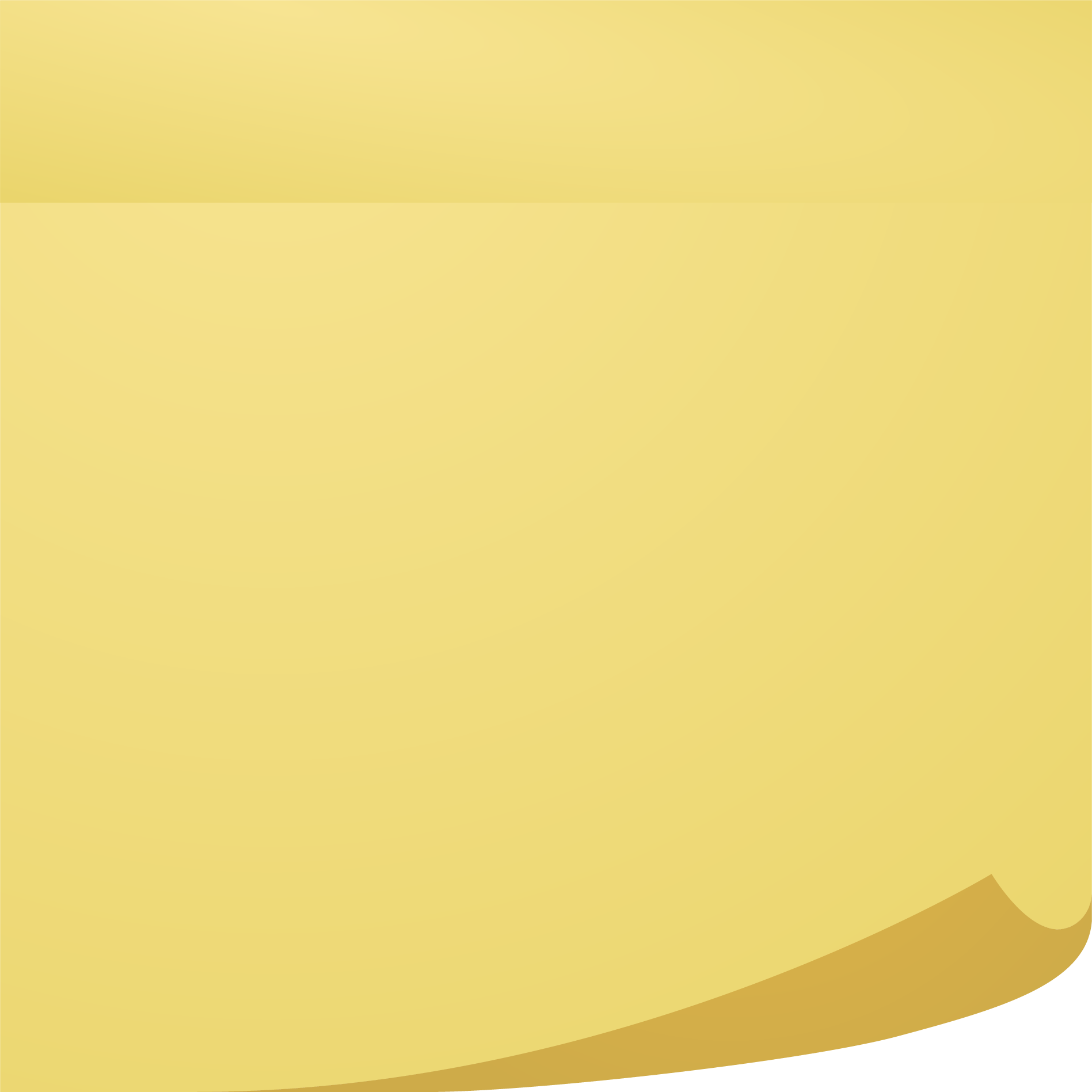 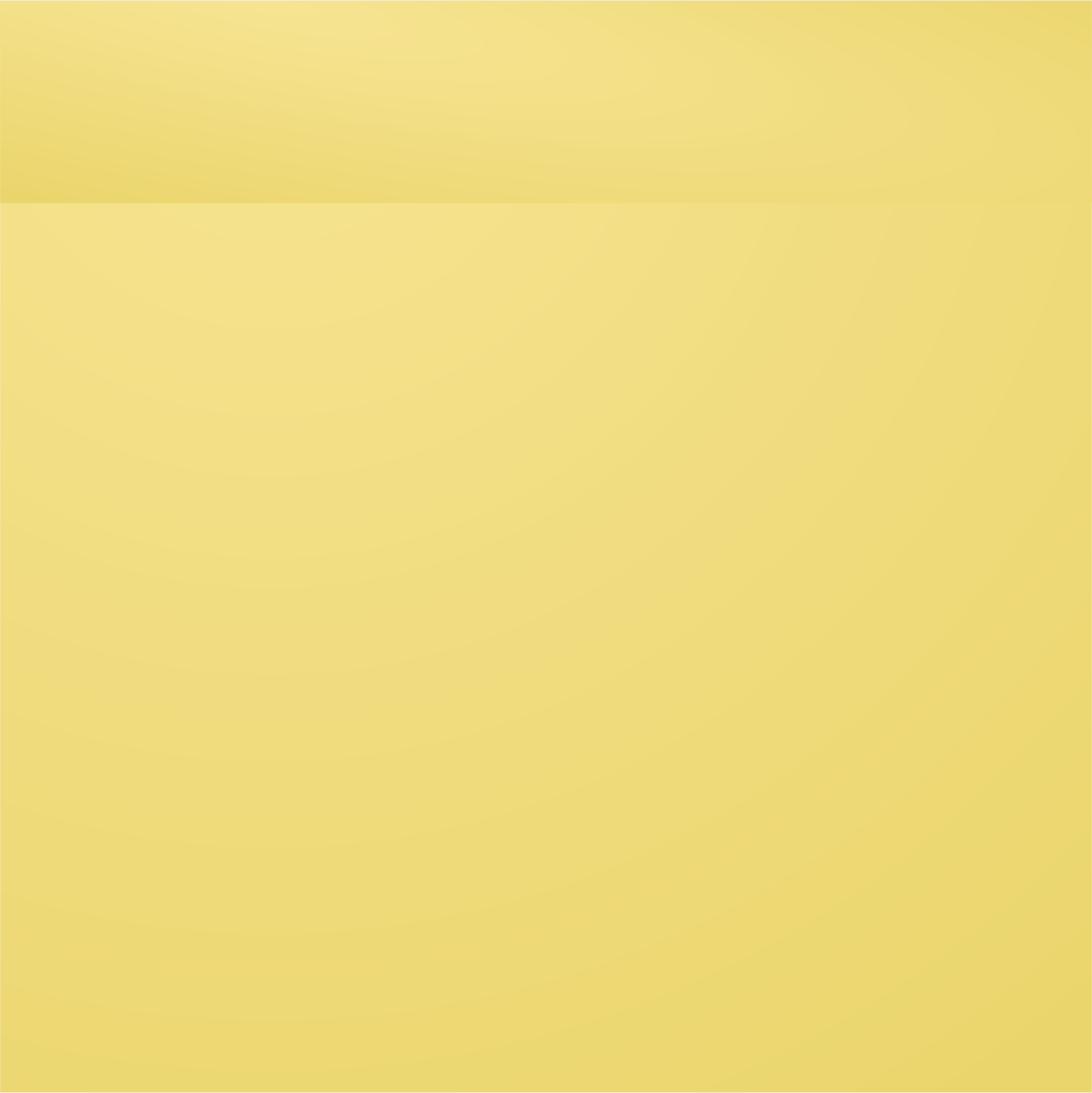 Исследование было проведено в 2 «А» классе МБОУ «СШ №14» г. Нижневартовска. В исследовании участвовали 25 учащихся. Обучение проходило по УМК «Школа России», с использованием учебников авторов М.И. Моро, С.И. Волкова, С.В. Степанова.
Целью внедрения тестовой технологии на уроках математики было не только оценивание знаний учащихся, но и развитие их математических навыков, повышение уровня понимания учебного материала и подготовка к централизованному тестированию.
Процесс внедрения
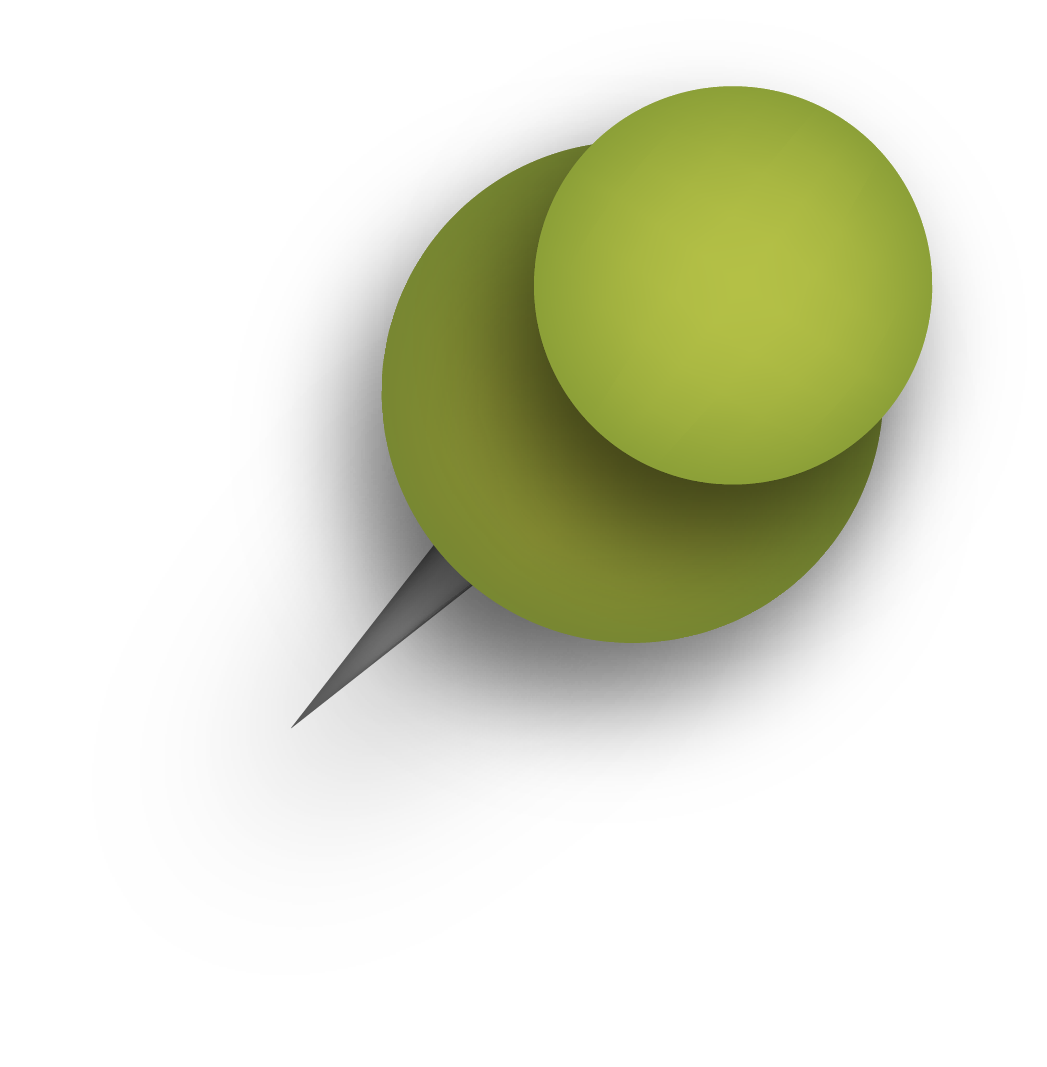 1
Диагностический этап.
2
Выбор тестовых заданий.
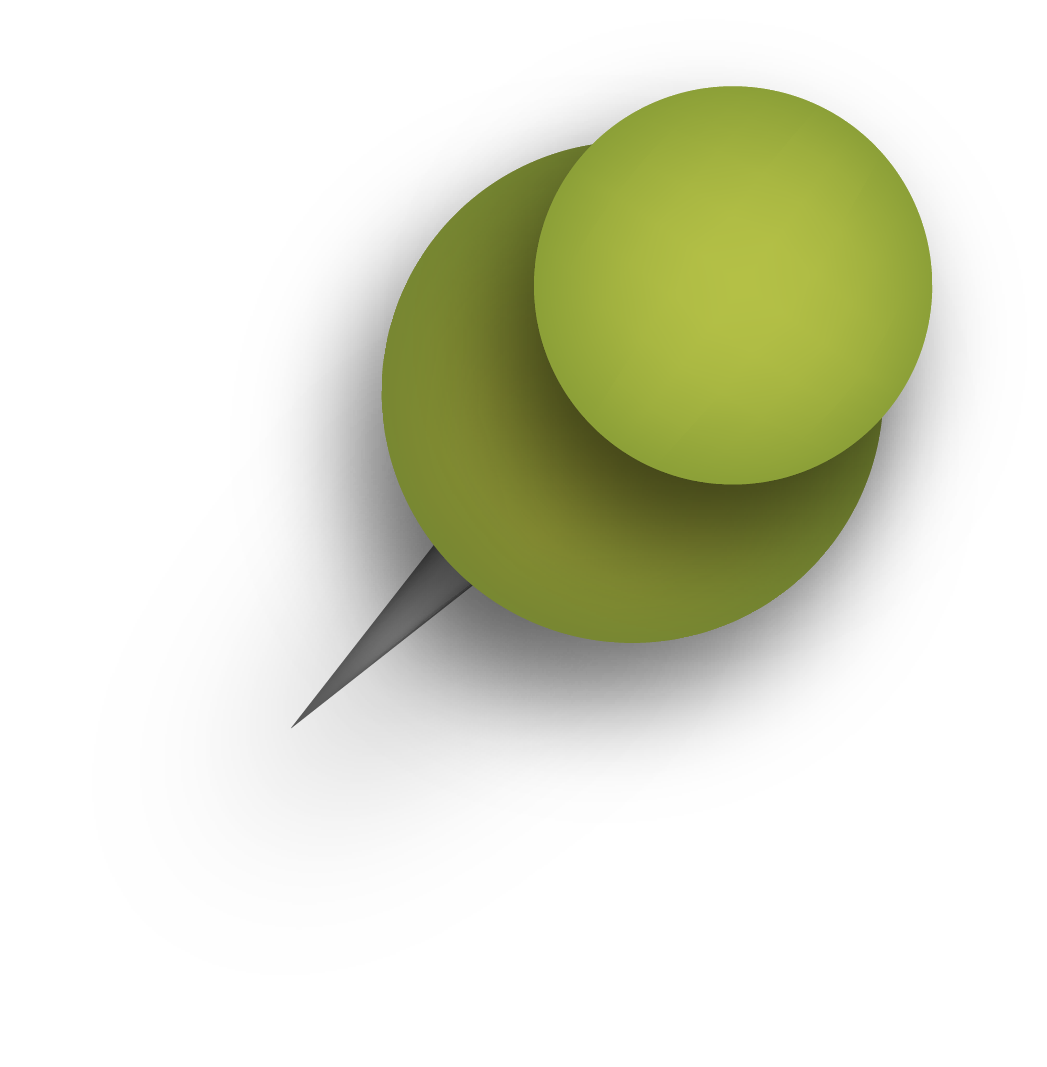 3
Интеграция в учебный процесс.
4
Анализ результатов и корректировка обучения.
5
Формативное оценивание.
Результаты первичной диагностики полученных при выполнении тестовых заданий
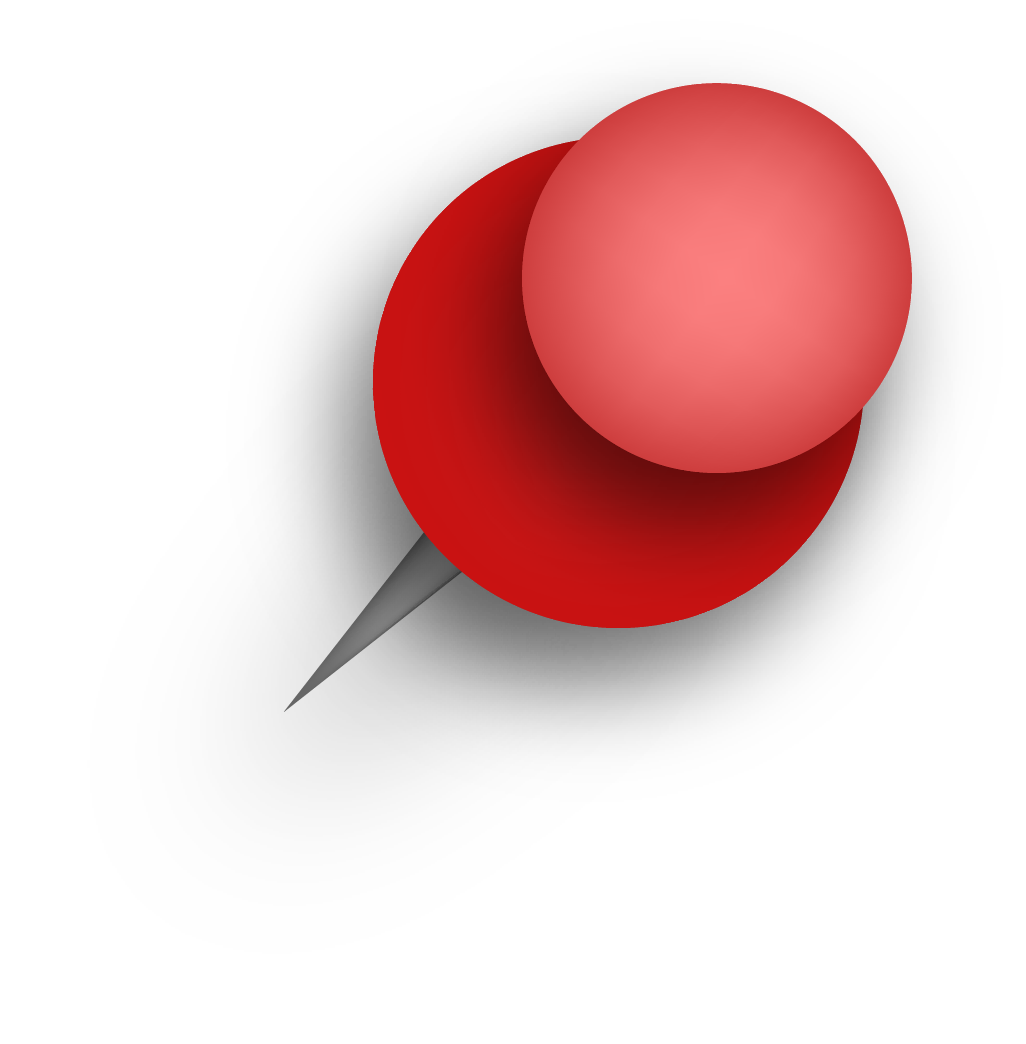 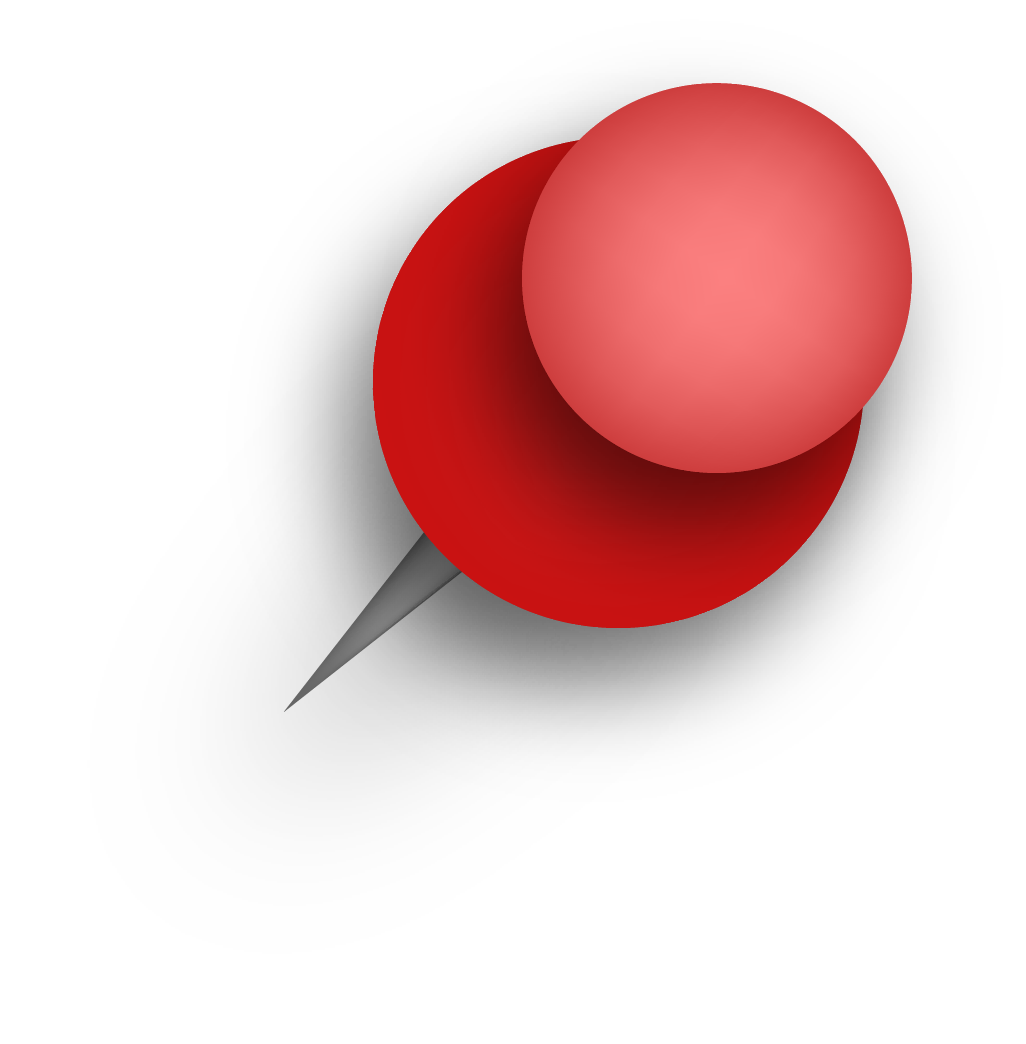 Формирующий этап
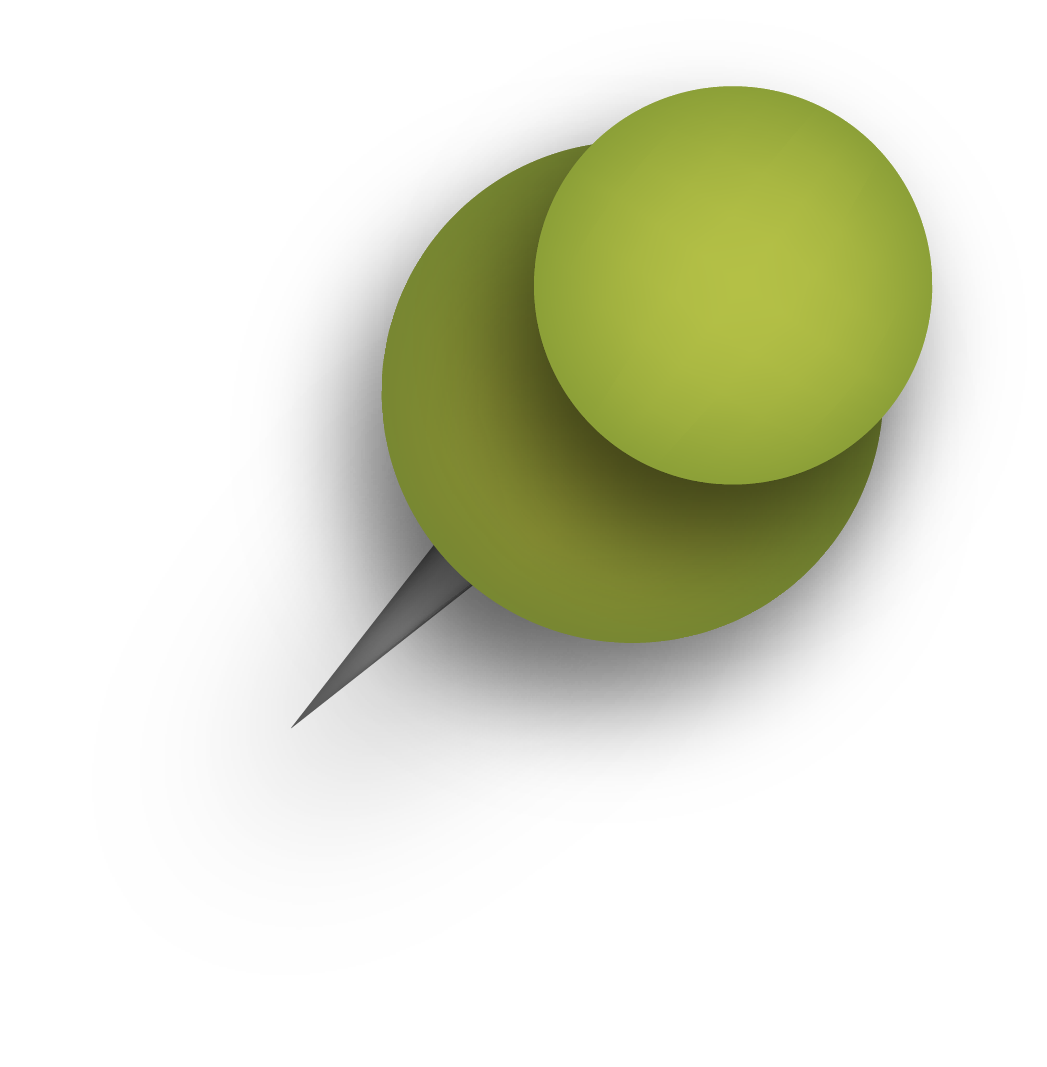 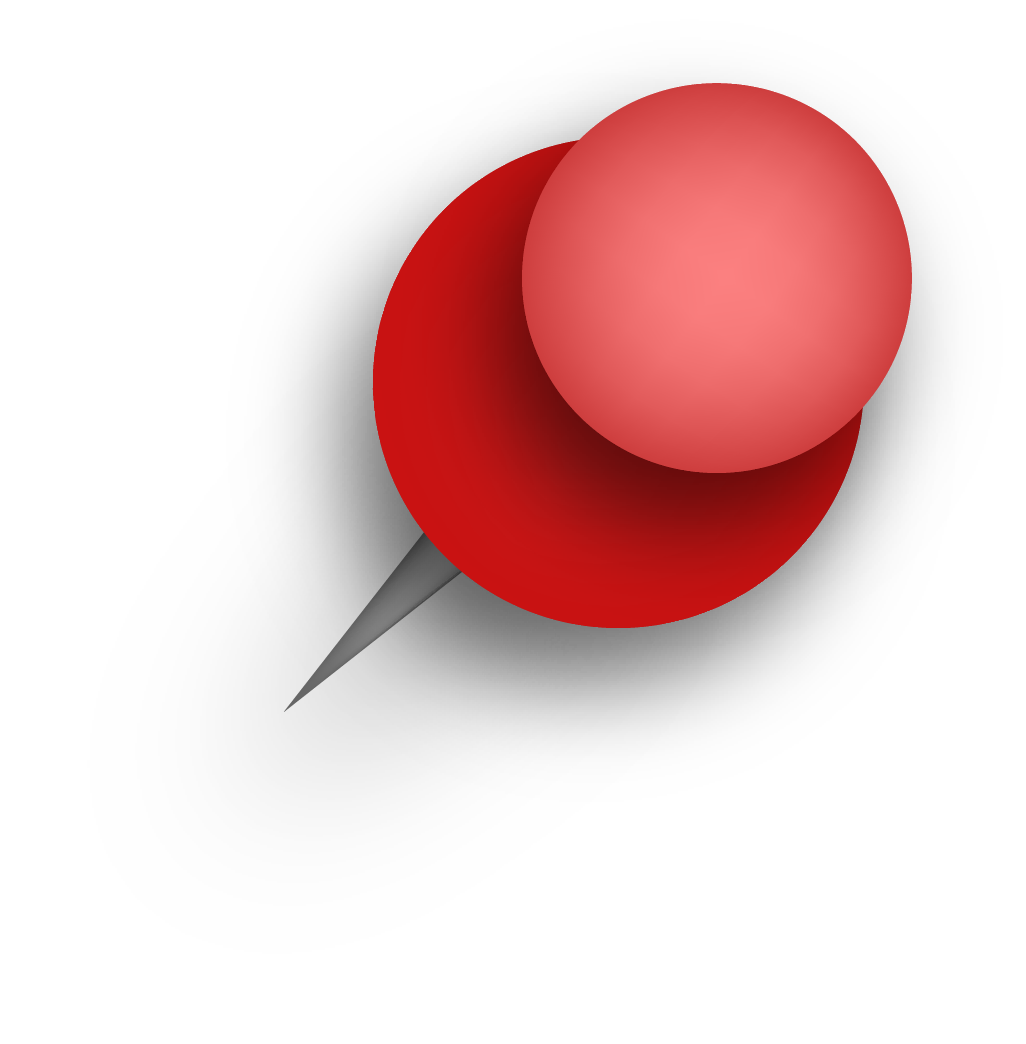 В рамках формирующего этапа нашего исследования было применено множество разнообразных тестовых заданий.
Включенные в уроки виды тестовых заданий охватывали:
Тесты с выбором одного или нескольких ответов;
Открытые тесты, где необходимо заполнять пропуски словами или знаками;
Тесты на соотнесение элементов из двух столбцов;
Тесты, требующие расстановки элементов в определенной последовательности;
Тесты на свободный ответ, предполагающие самостоятельное формулирование ответов.
Результаты повторной диагностики полученных при выполнении тестовых заданий
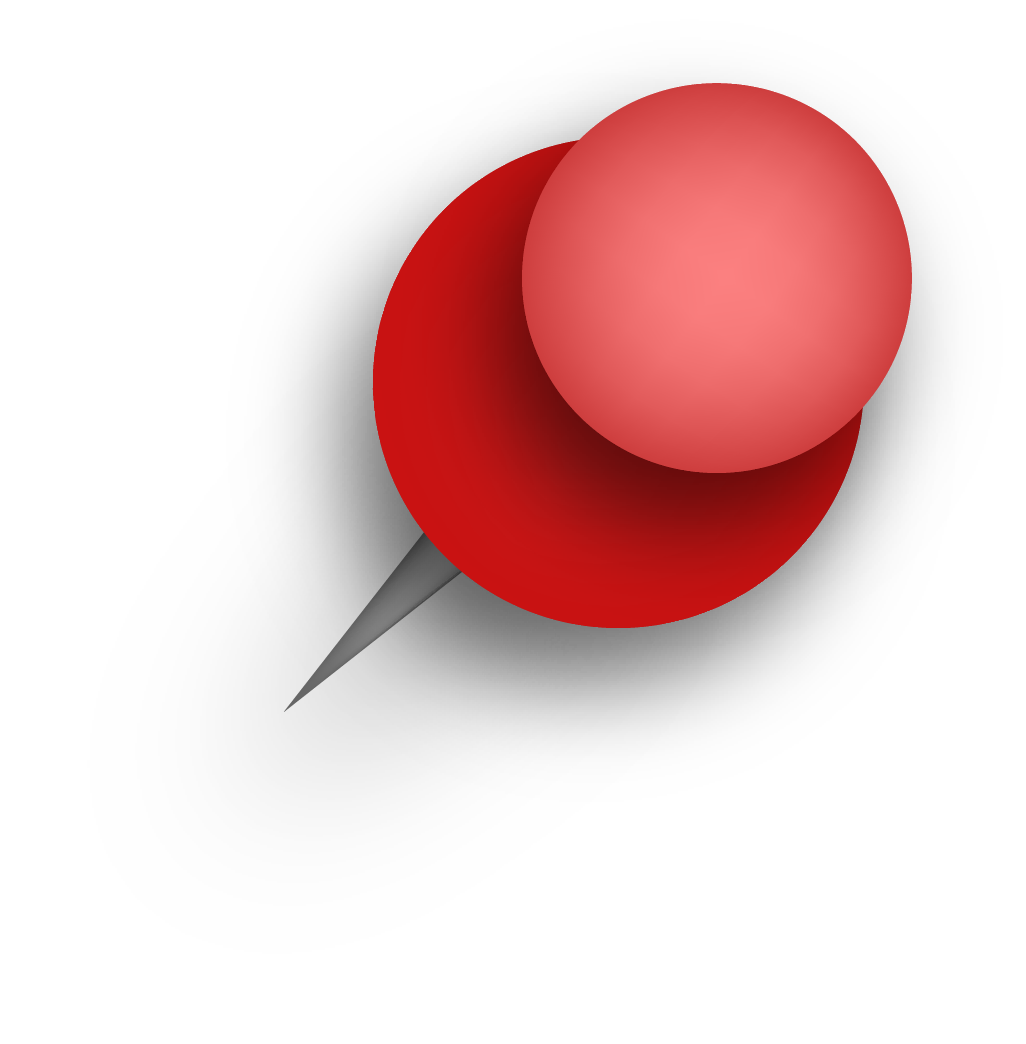 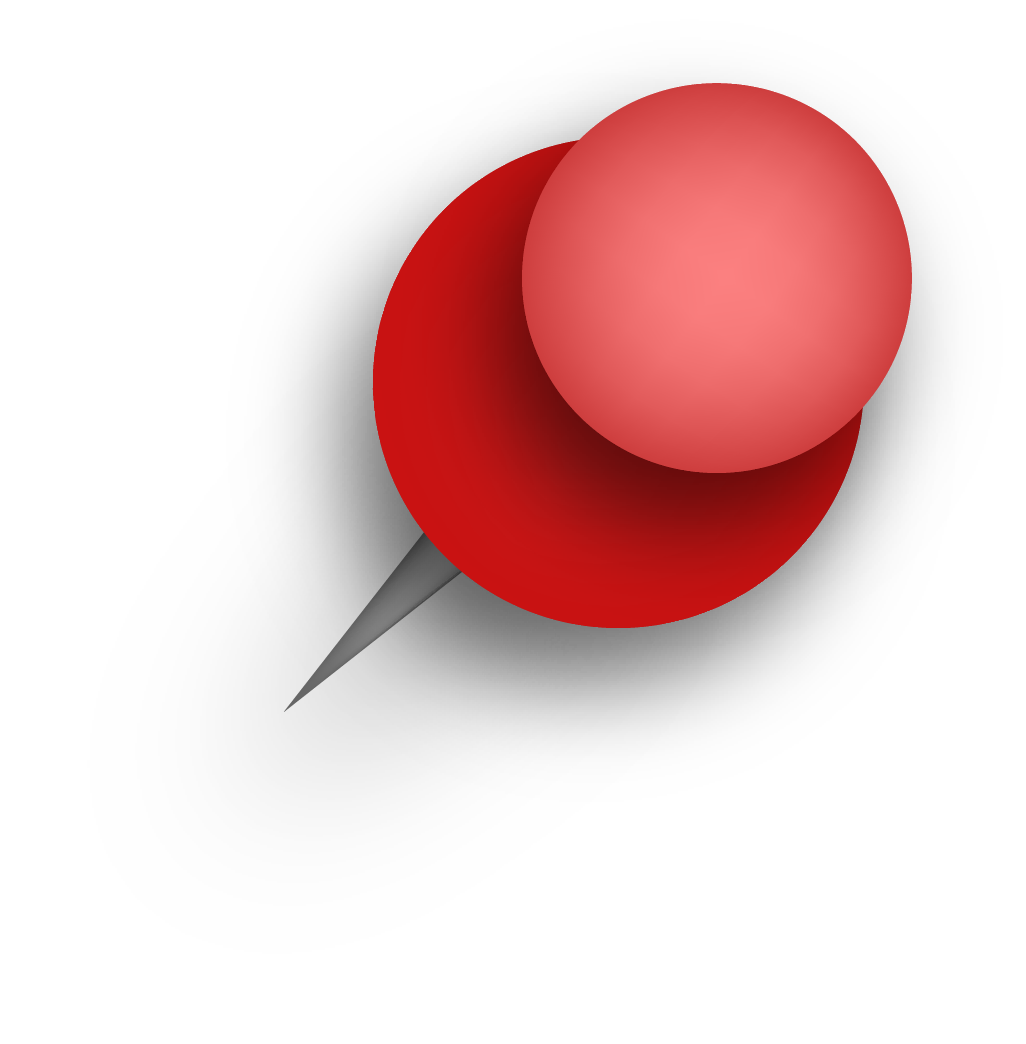 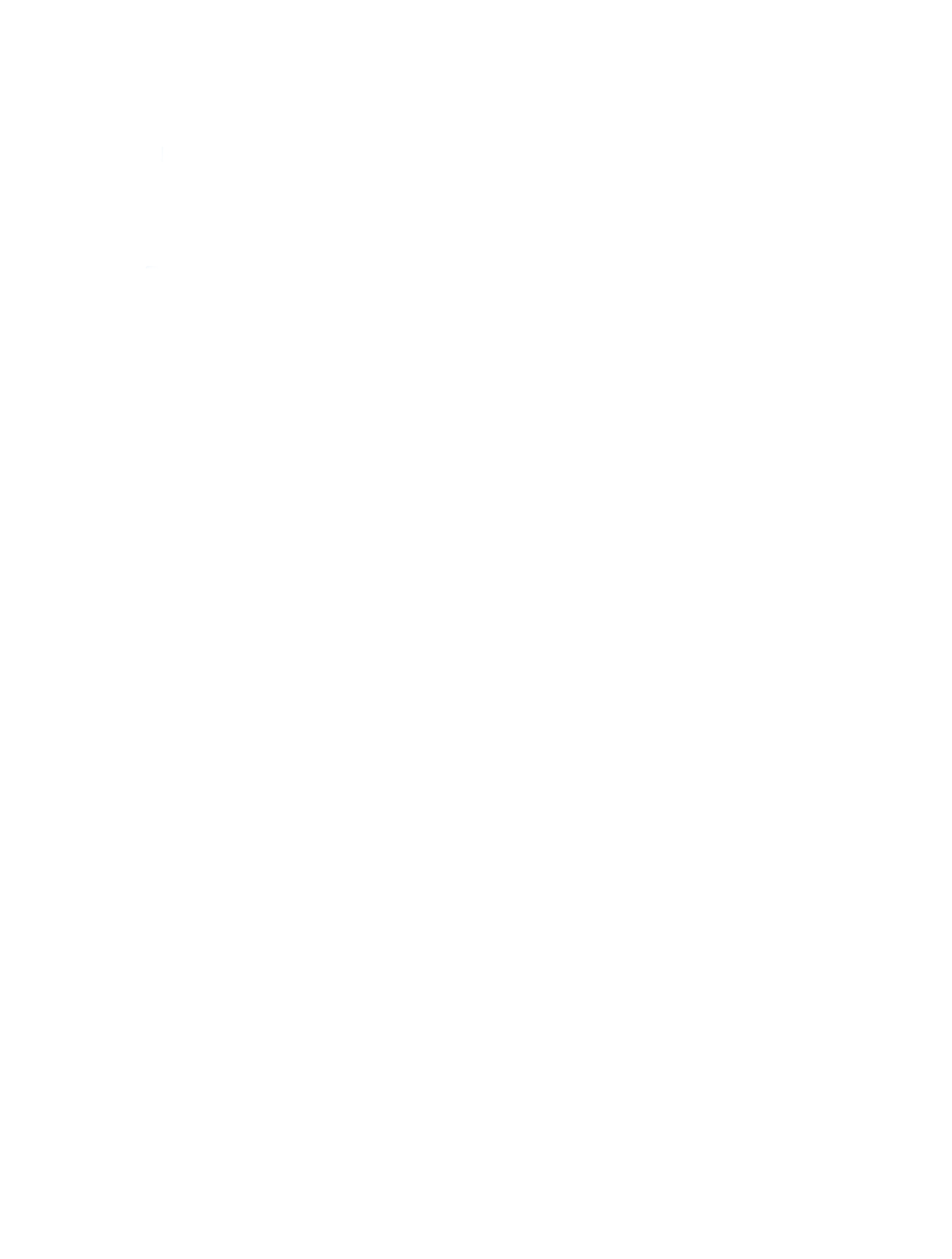 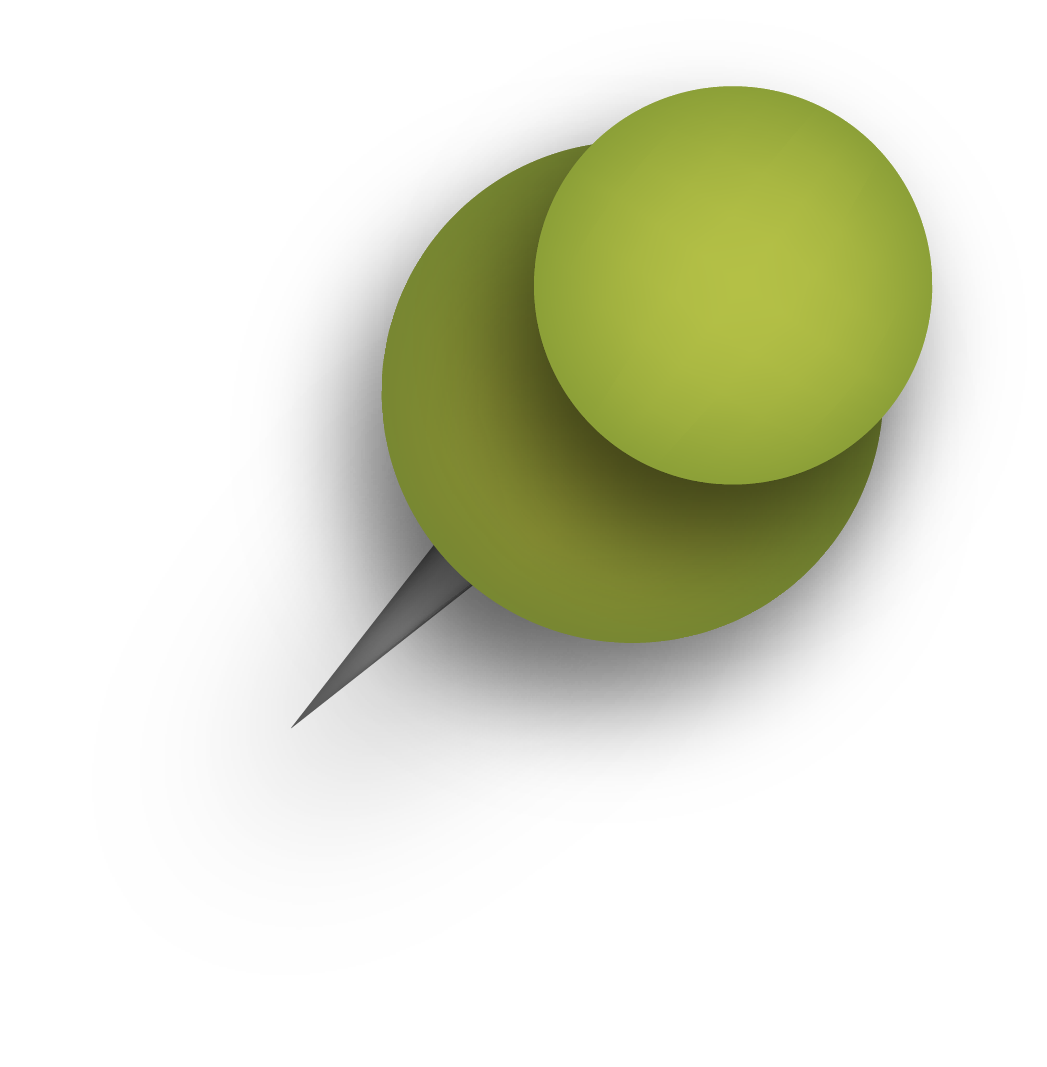 Разработка эффективных тестовых заданий
Перед началом разработки тестов нужно четко определить, какие учебные цели они должны достигать. 
Задания должны покрывать ключевые концепции и навыки, которые учащиеся должны освоить.
Задания должны соответствовать уровню подготовки учащихся.
Сборник тестов по математике
Заключение
На основании проведенного анализа можно сделать вывод о том, что тестовая технология является эффективным инструментом в обучении математике и способствует повышению качества образования. Однако для ее максимальной эффективности необходимо учитывать особенности обучаемых, а также выбирать разнообразные виды тестовых заданий.
В дальнейших исследованиях рекомендуется углубить изучение методов проведения тестирования в обучении математике, а также исследовать влияние различных видов тестов на эффективность обучения. Также важно исследовать возможности использования современных технологий, таких как компьютерные программы для проведения тестирования, в образовательном процессе.
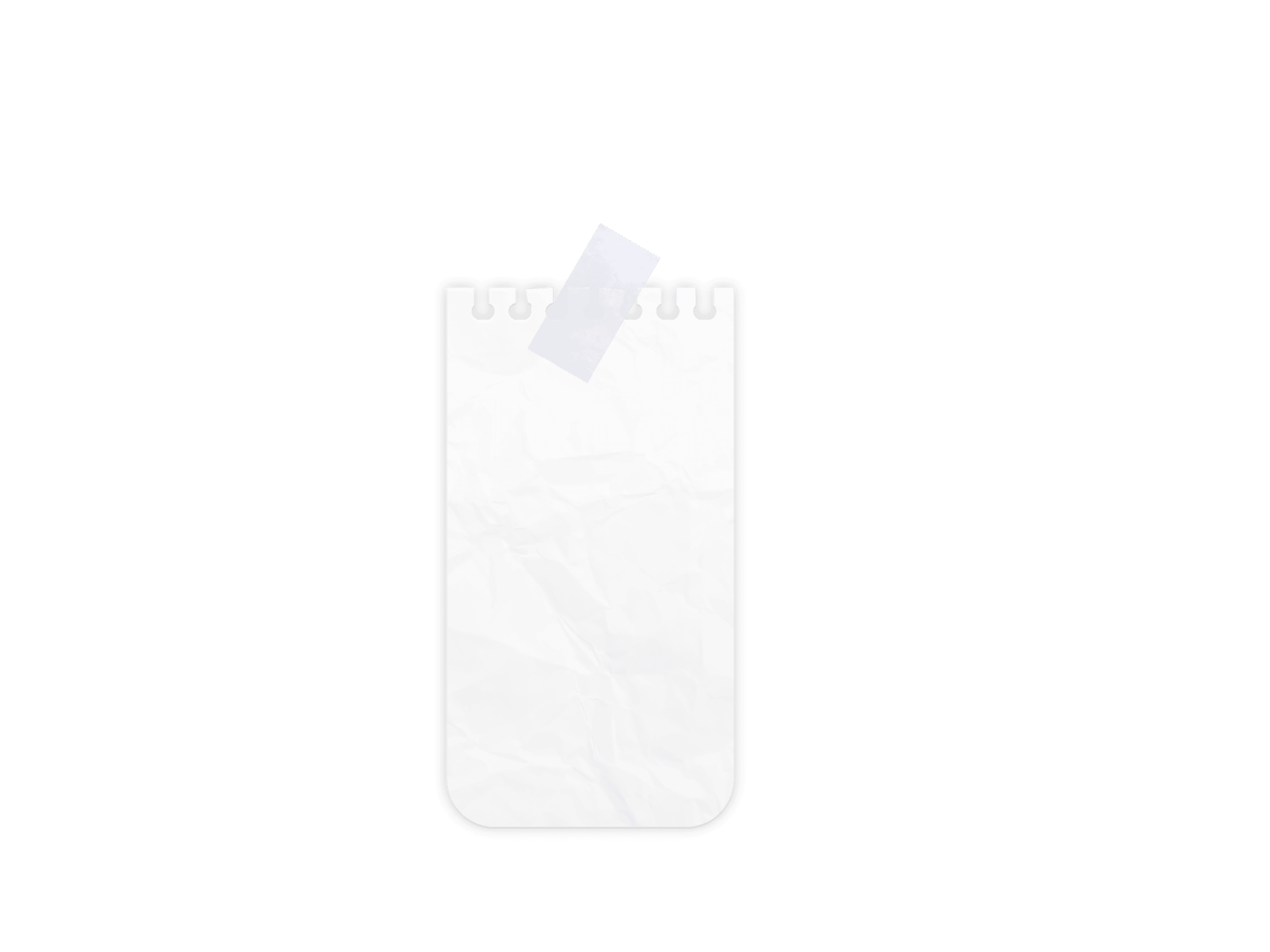 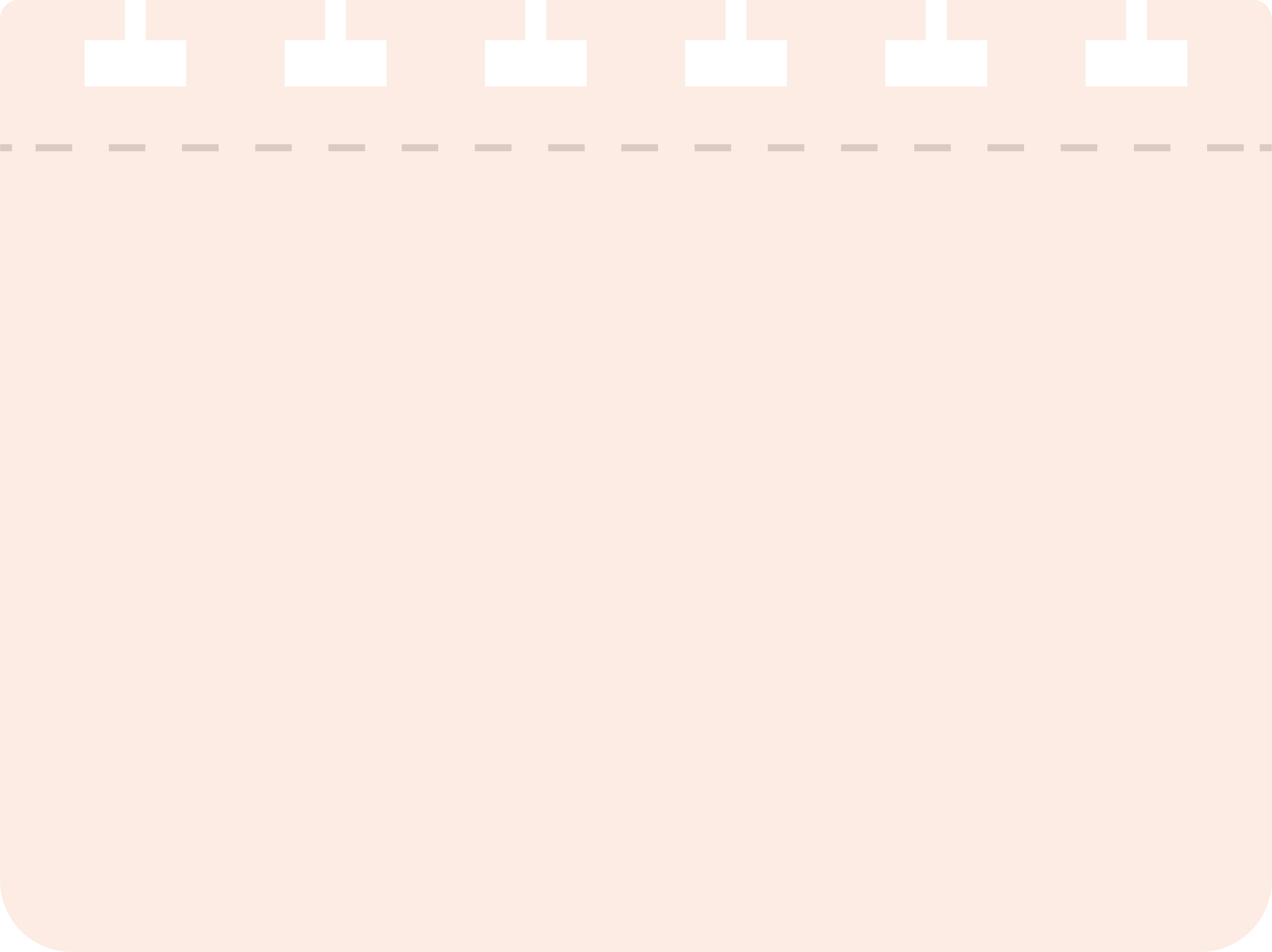 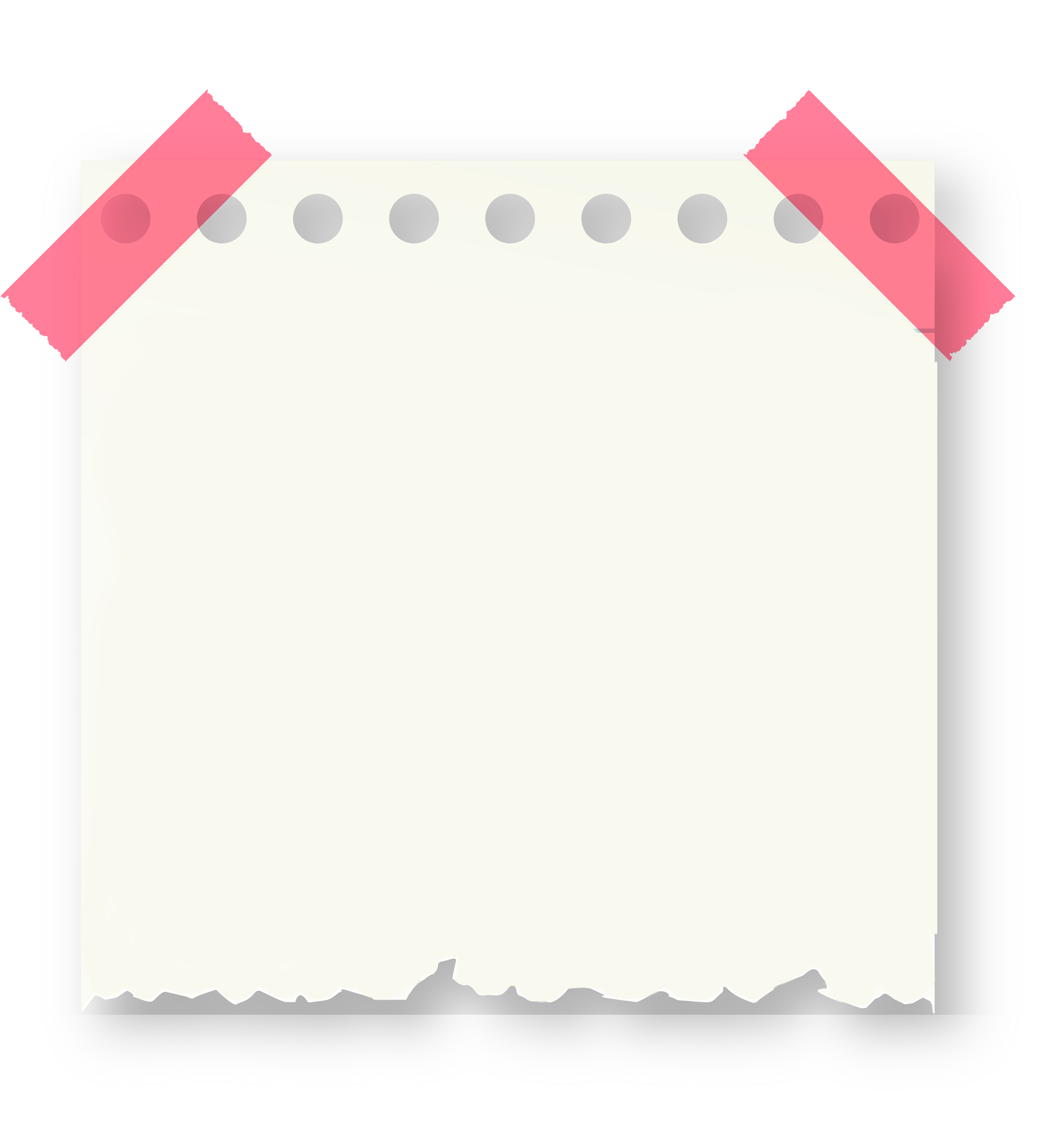 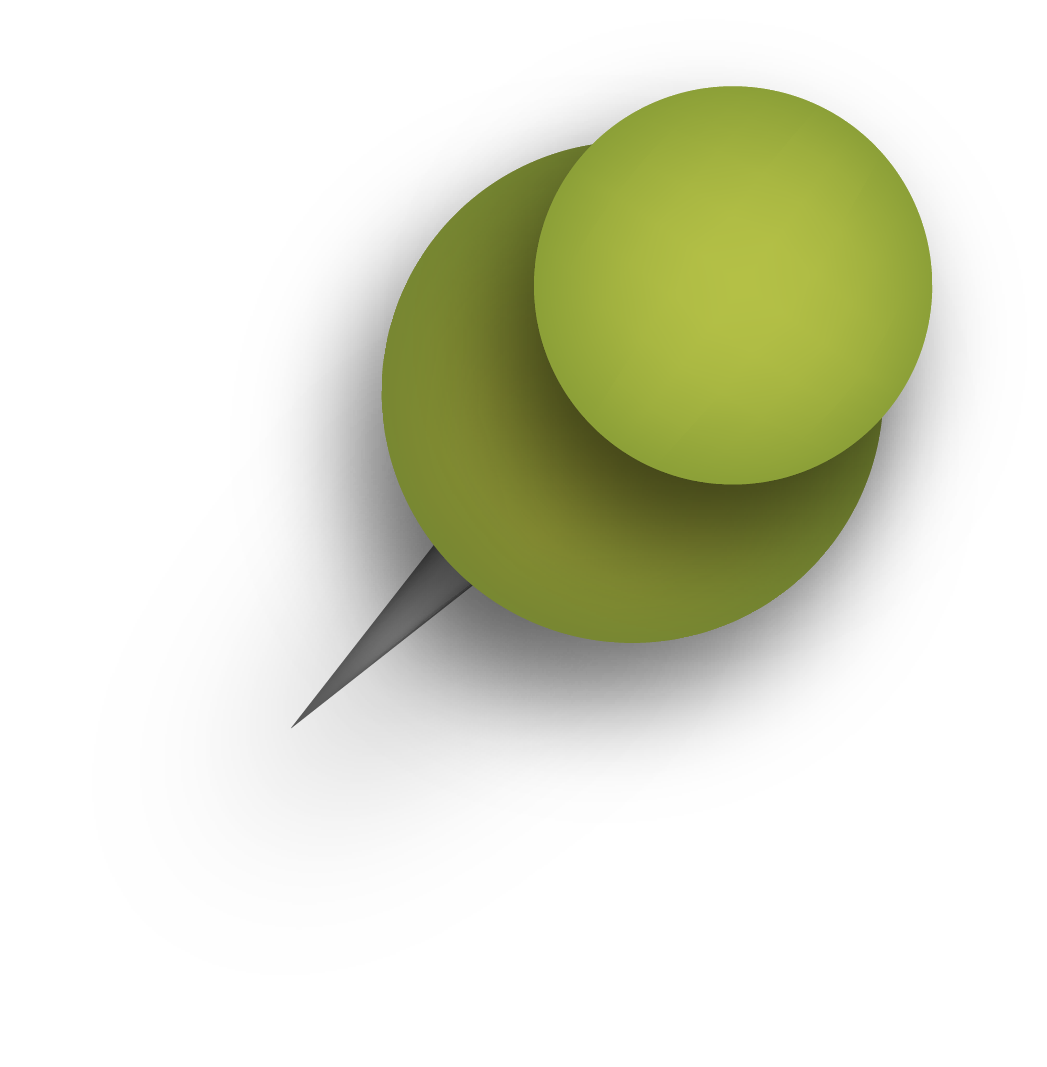 Бюджетное учреждение профессионального образования
Ханты-Мансийского автономного округа – Югры
«Нижневартовский социально-гуманитарный колледж»
 44.02.02 Преподавание в начальных классах
КУРСОВАЯ РАБОТА
 ТЕСТОВЫЕ ЗАДАНИЯ ПО МАТЕМАТИКЕ И ИХ ИСПОЛЬЗОВАНИЕ В ПРОЦЕССЕ ОБУЧЕНИЯ
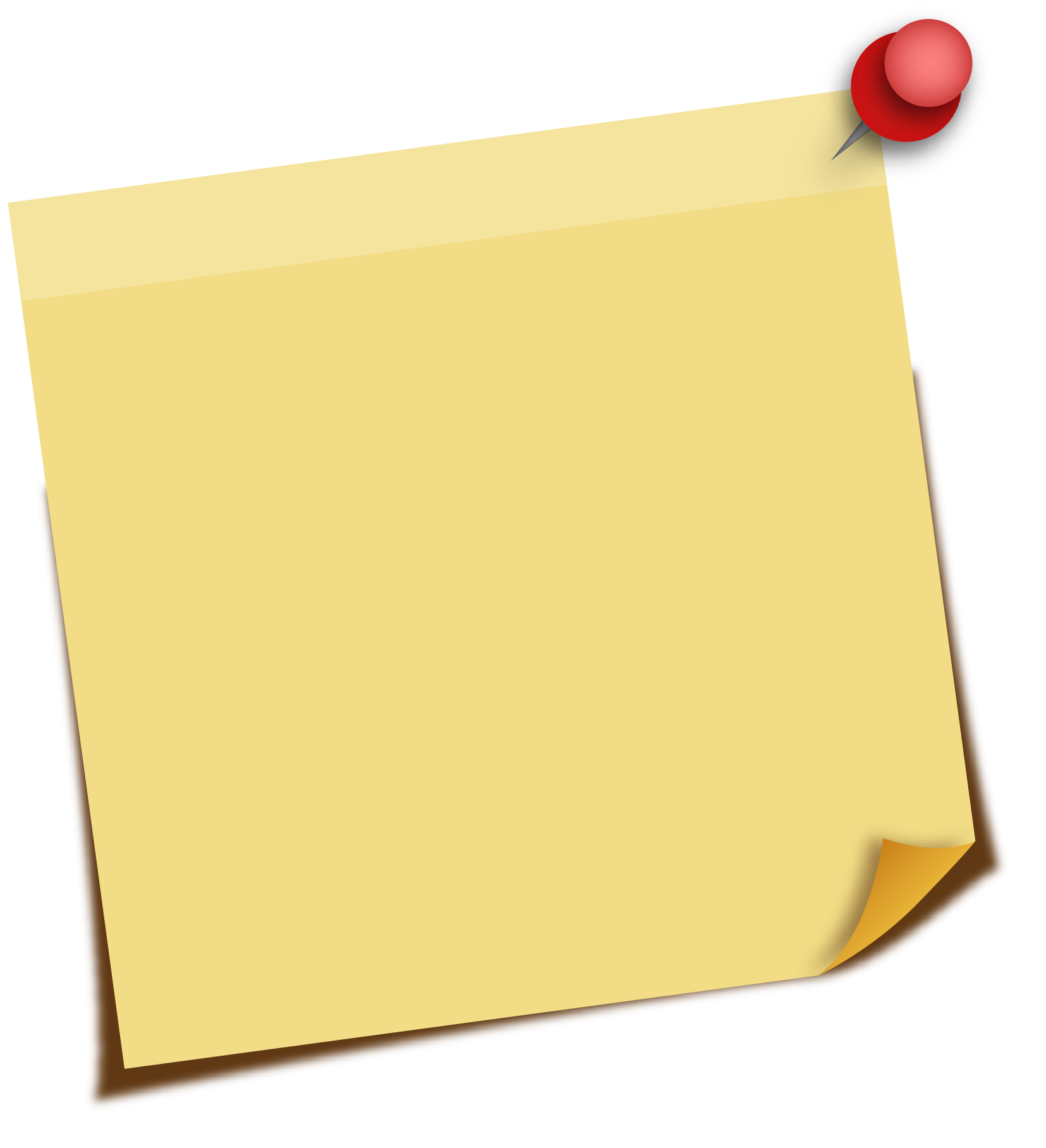 Обучающийся 321 Н/1 группы
Салабеева Юлия Максимовна 
Руководитель
Калинина Галина Анатольевна
г. Нижневартовск, 2024